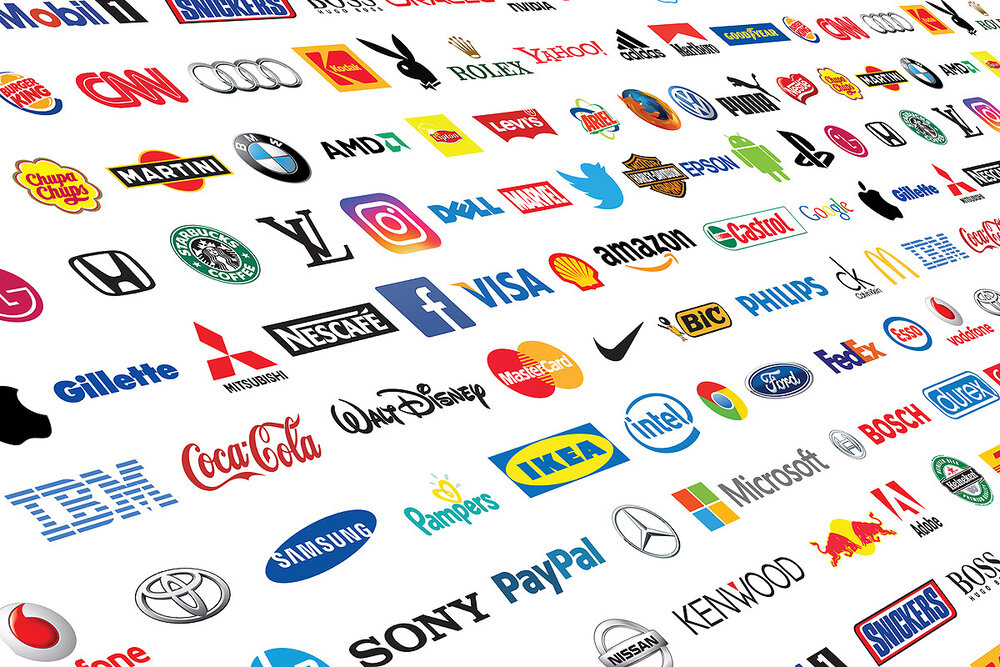 Products and Branding
Bringing Buyers and Sellers Together
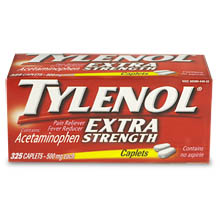 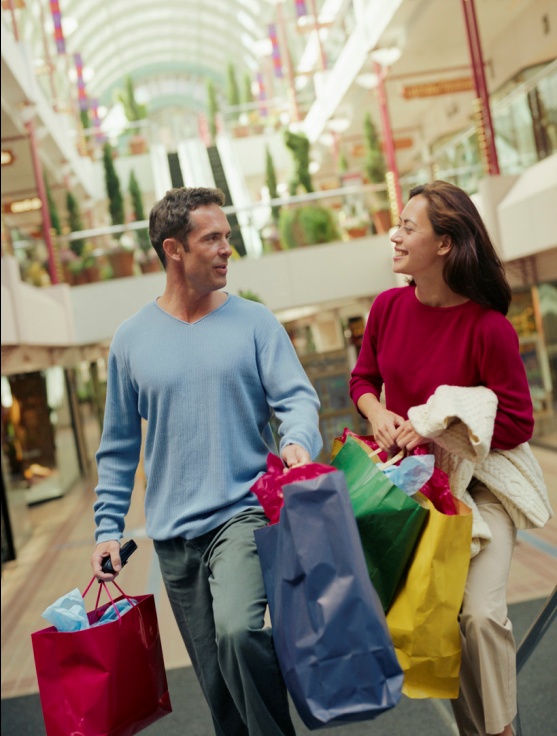 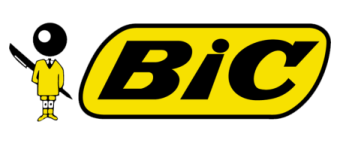 Marketing
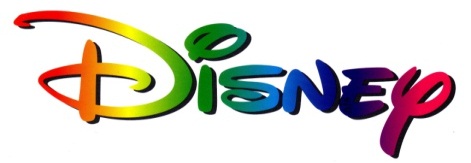 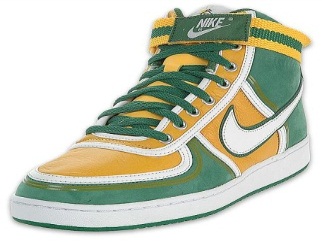 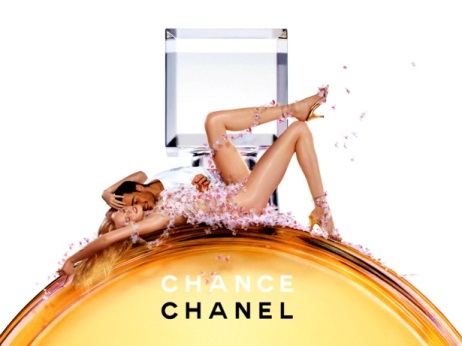 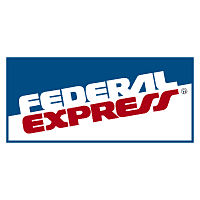 Low risk & involvement
Types of Consumer Products
A Convenience product is relatively inexpensive and merits little shopping effort
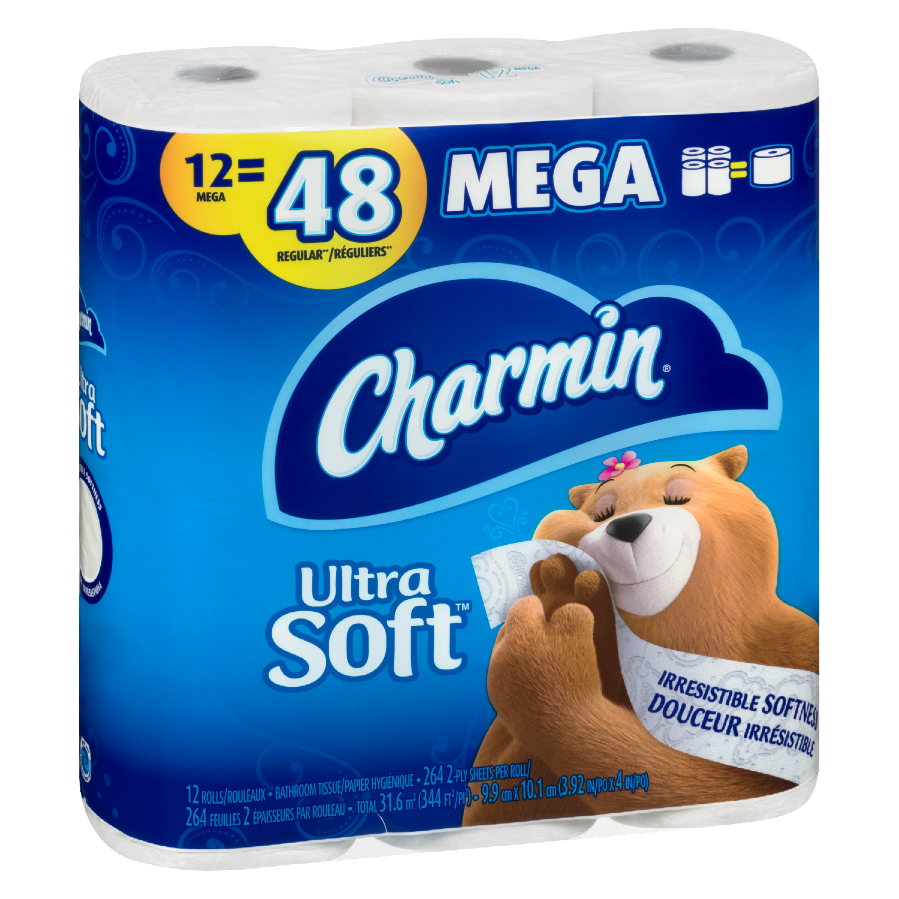 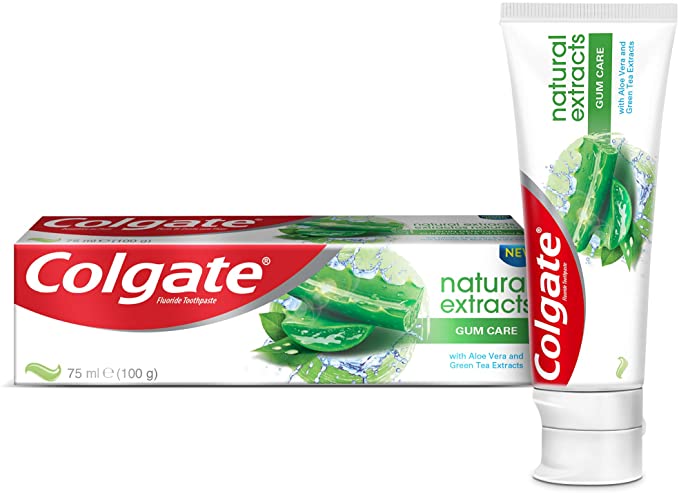 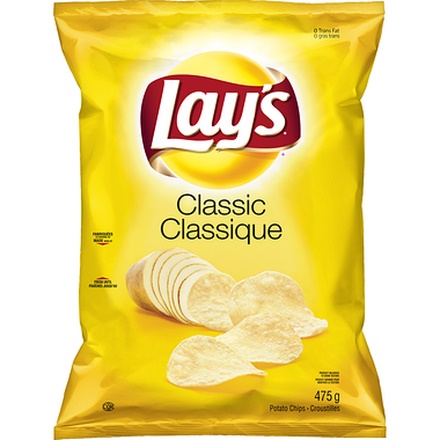 Moderate risk & involvement
Types of Consumer Products
A Shopping product requires some research and comparison because it costs more, and is therefore more risk, than a convenience product
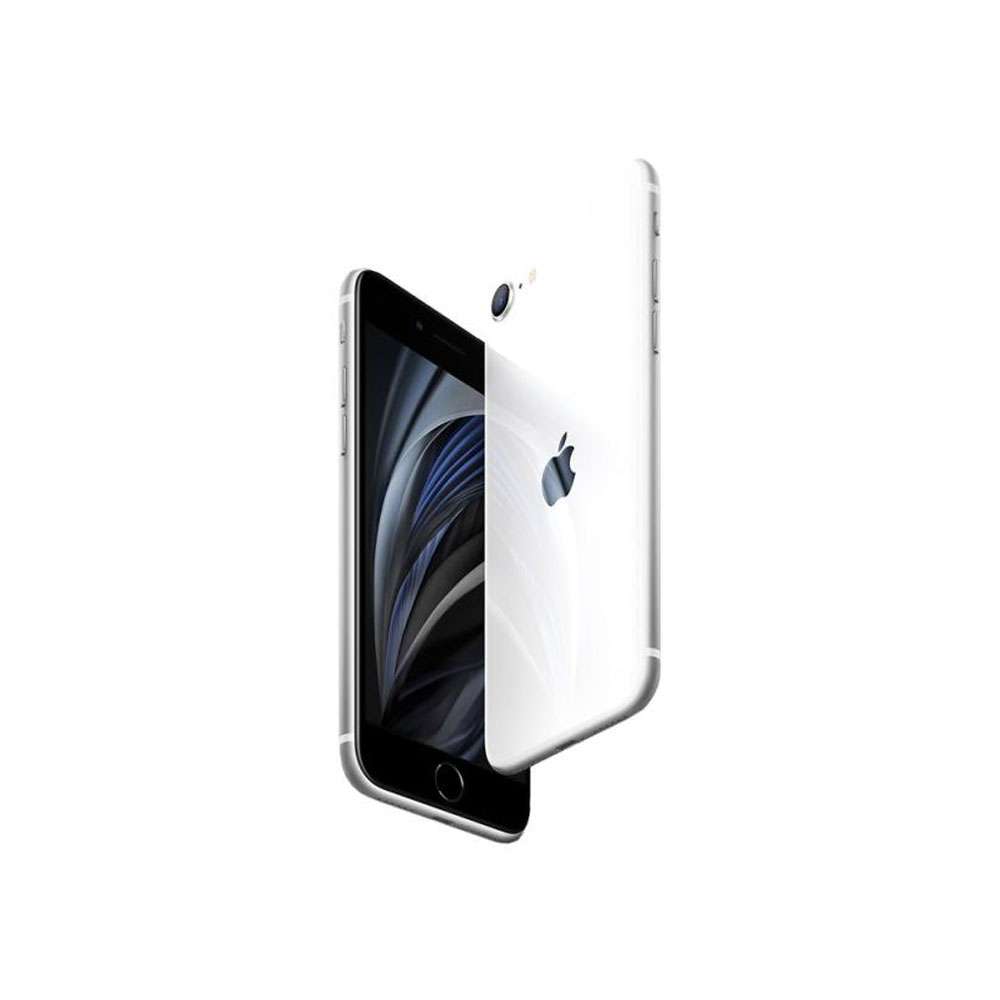 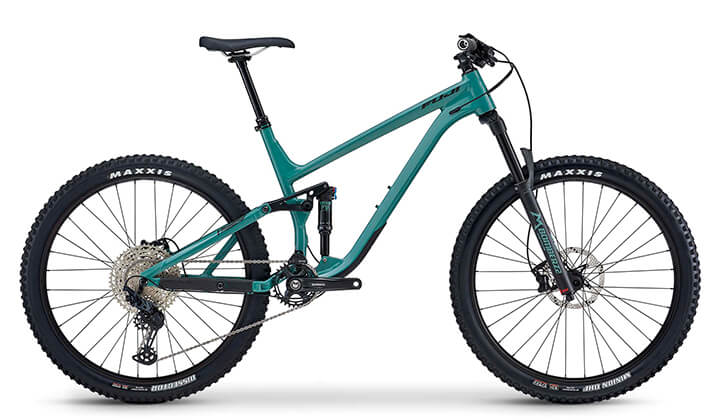 High risk & involvement
Types of Consumer Products
Specialty products require an extensive search and shopping effort generally (but not always) because they are expensive
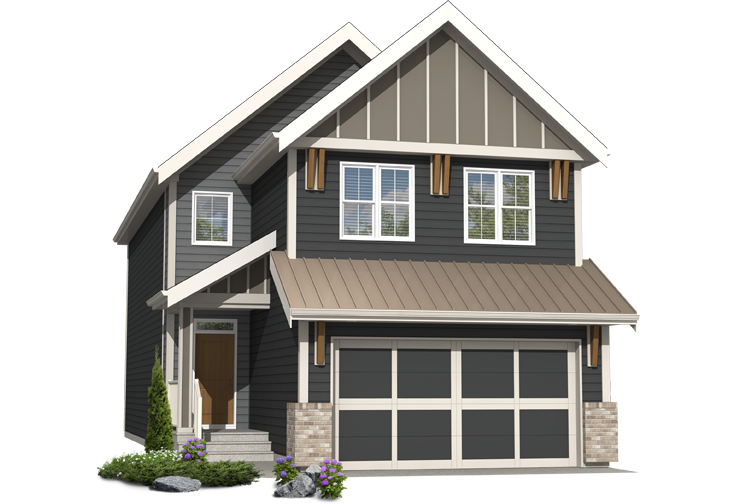 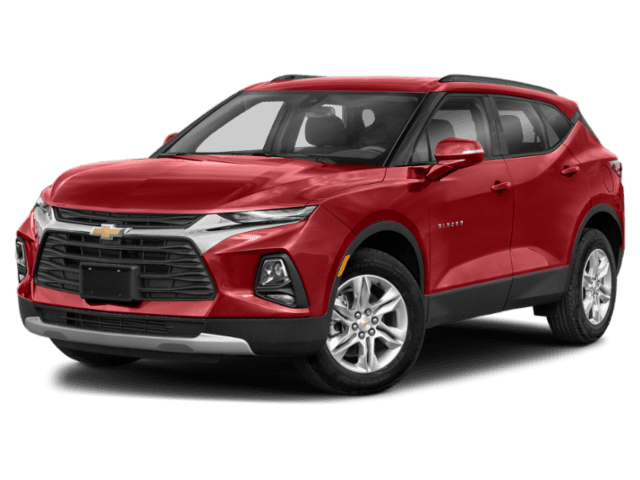 Types of Consumer Products
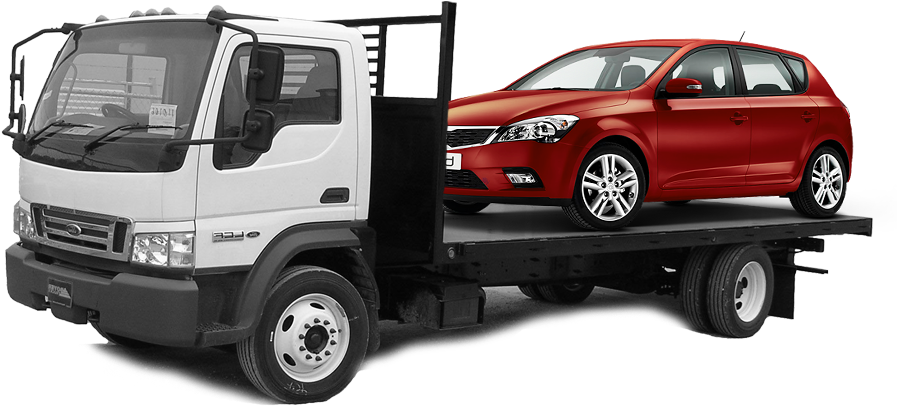 Unsought products are products that consumers don’t know about, don’t like or don’t actively look for (needs!)
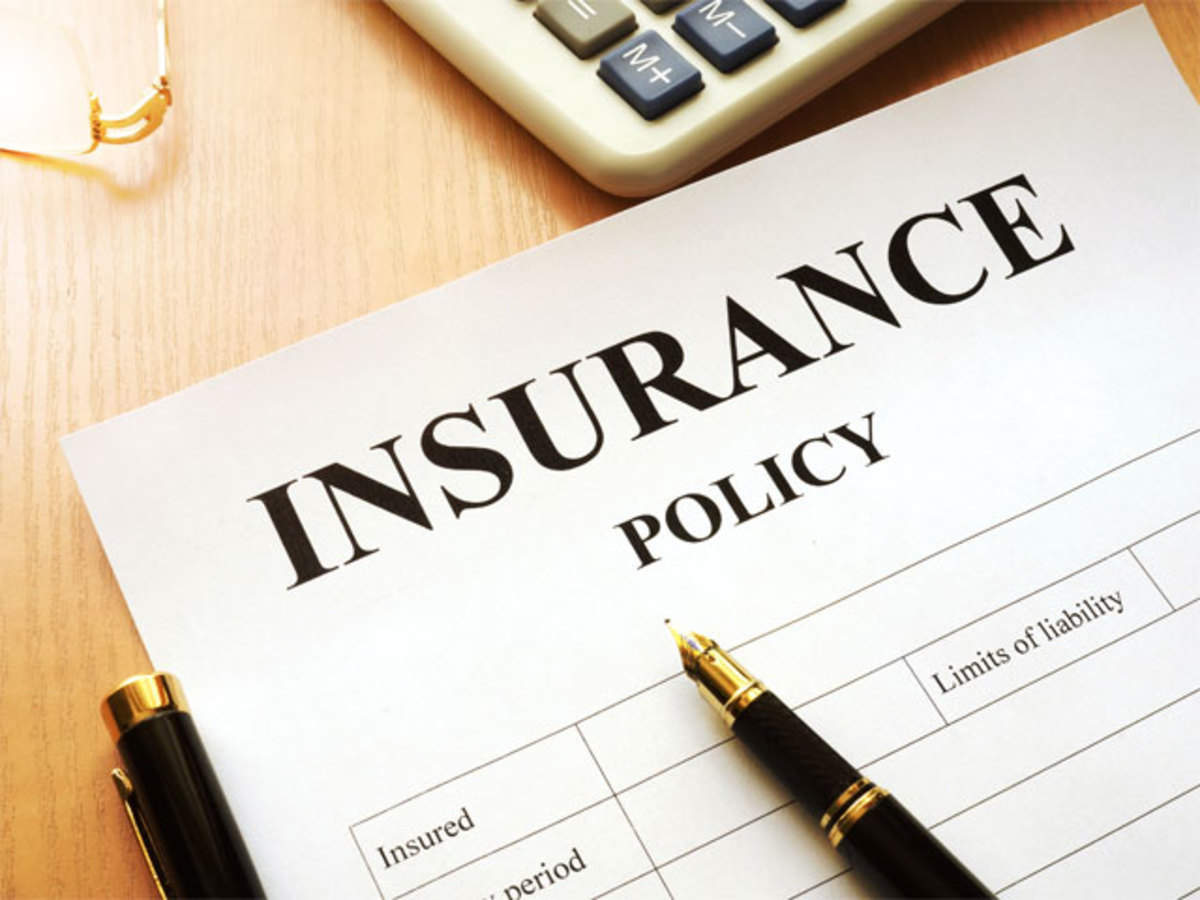 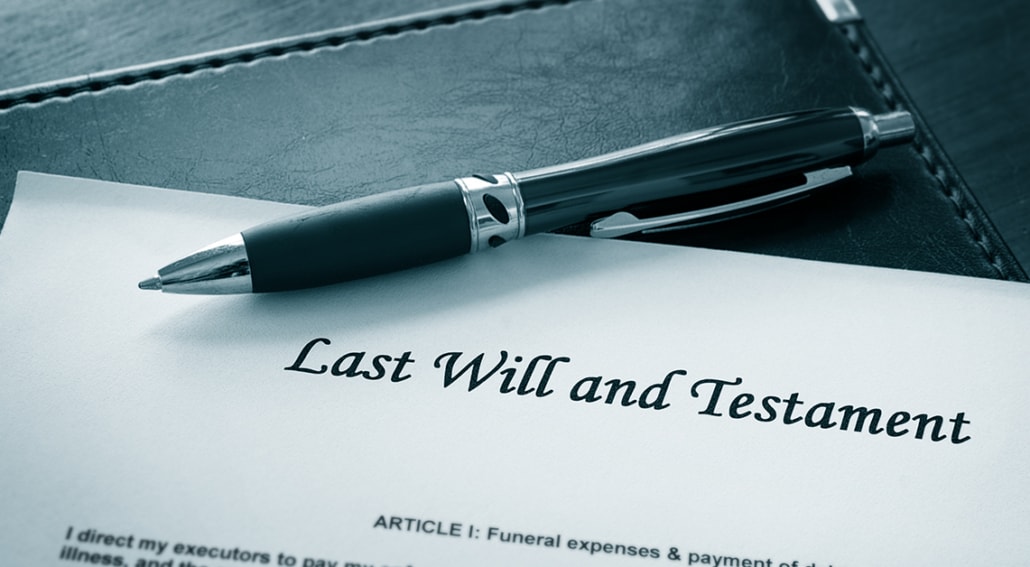 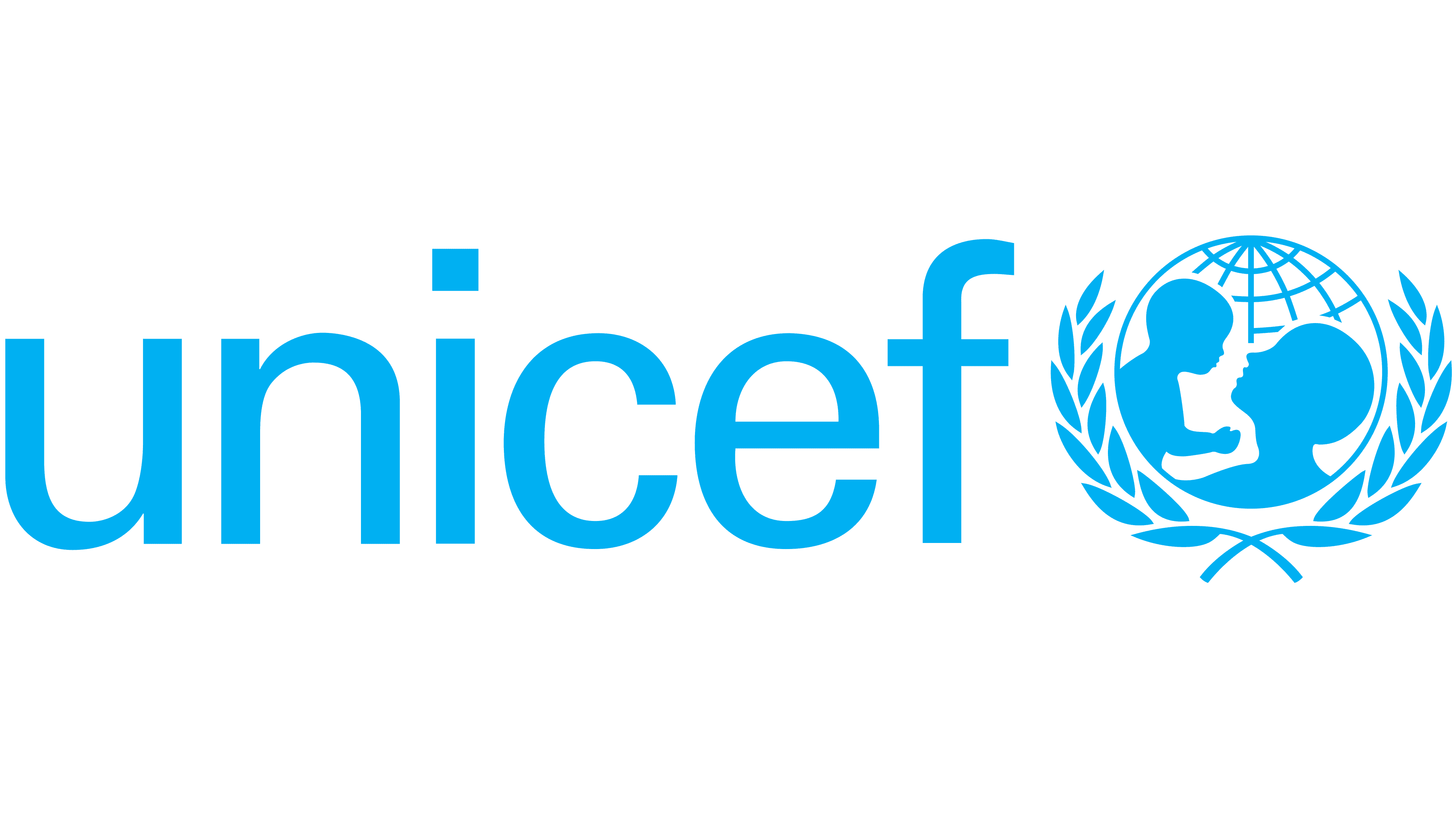 Others…
Organizations
Persons
Places
Ideas
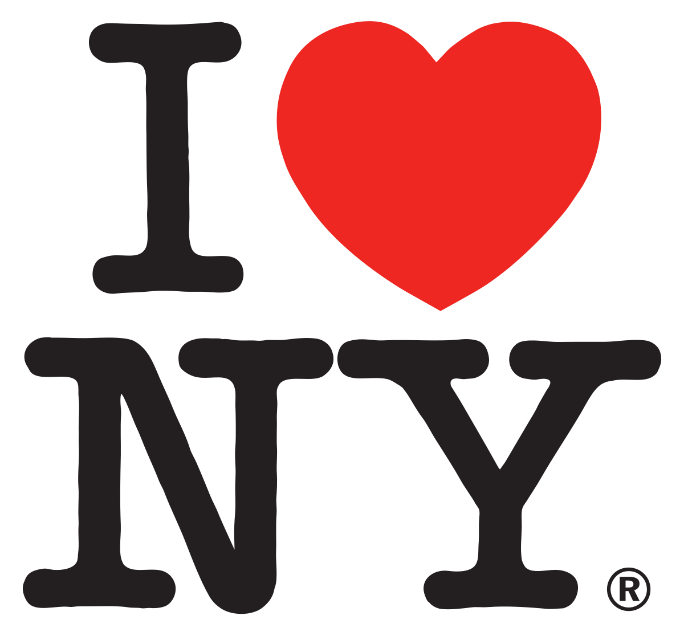 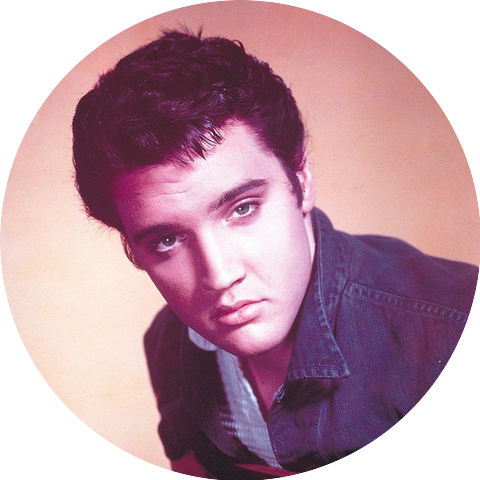 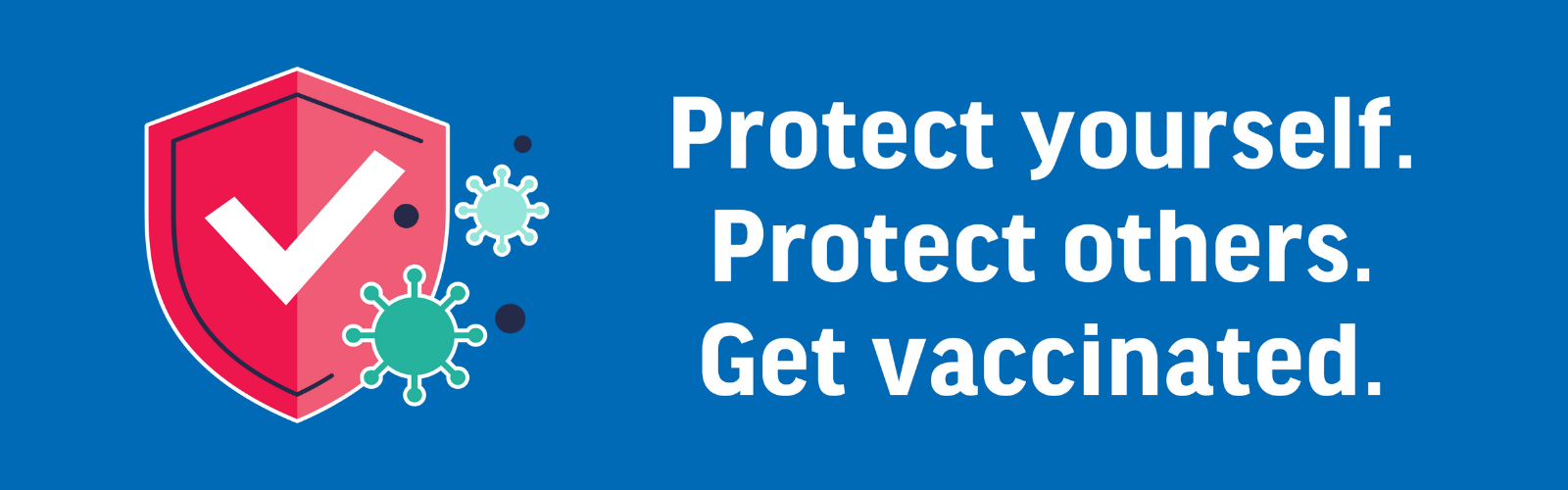 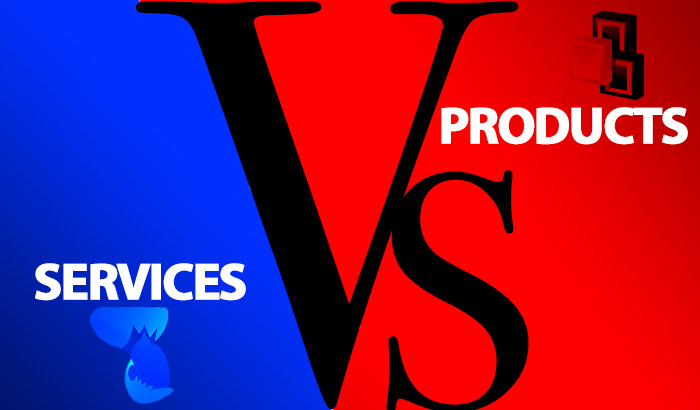 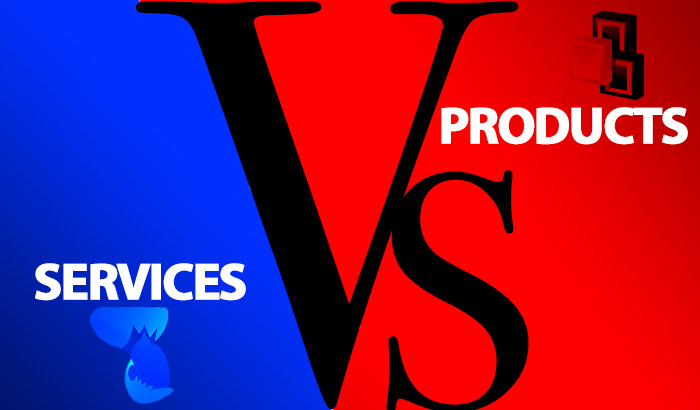 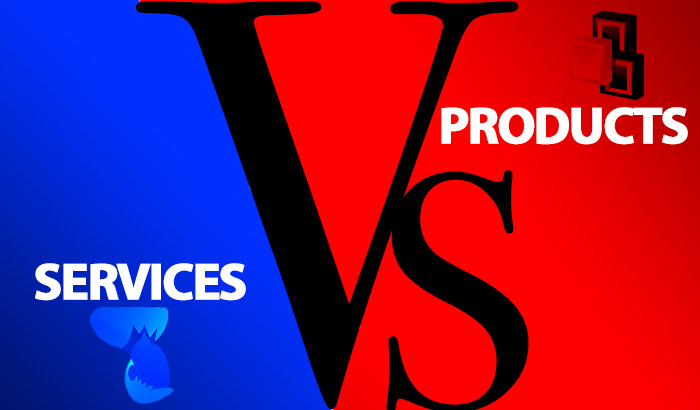 Products vs Services
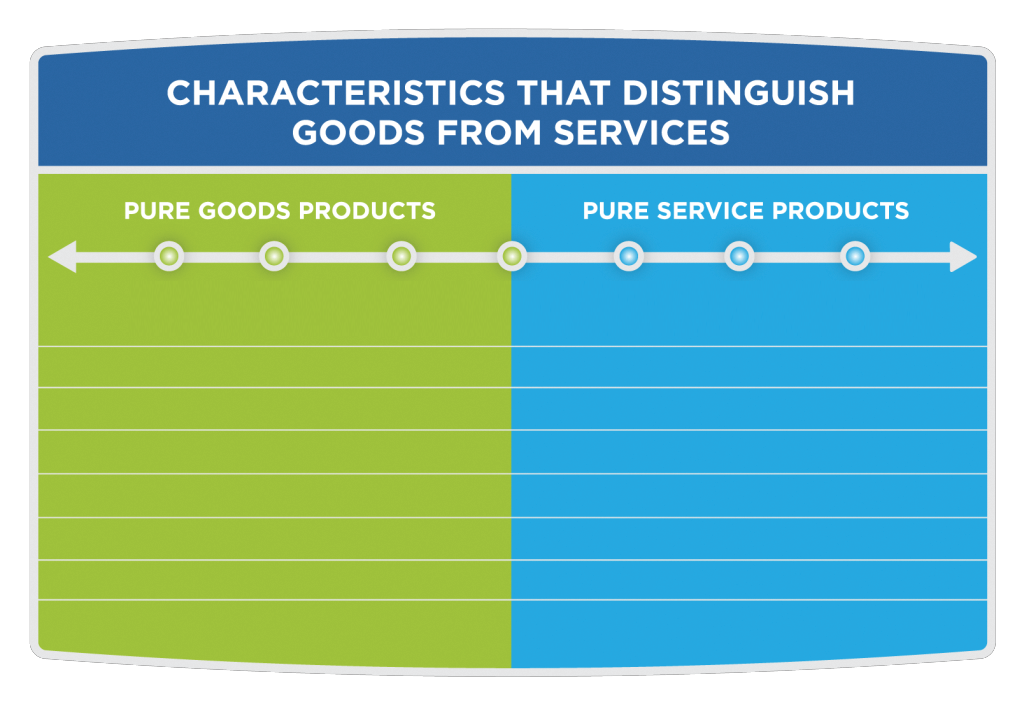 Car repairs
Appliances
Restaurants
Legal
Smartphone
Air travel
Haircut
Tangible
Intangible
Can be stored (inventory)
Perishable and time sensitive
Pre-produced
Produced & consumed at the same time
Evaluated on quality of service
Evaluated on physical properties
Long ownership
Consumed and can’t be owned
Not customized
Often customized
Manufactured under controlled conditions
Labour intensive, inconsistent
Principles of marketing are the same
A Brand
Features used to create an identity
An ideal brand motivates consumers and differentiates your brand from the competition
They are used to shape perceptions in the minds of consumers
Includes facts AND imagery
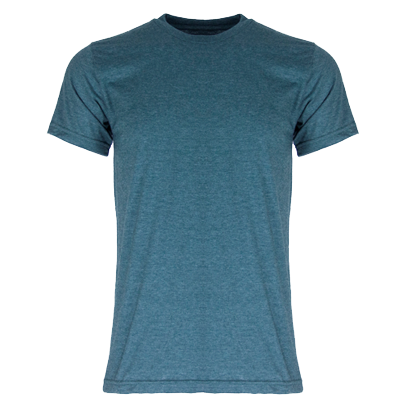 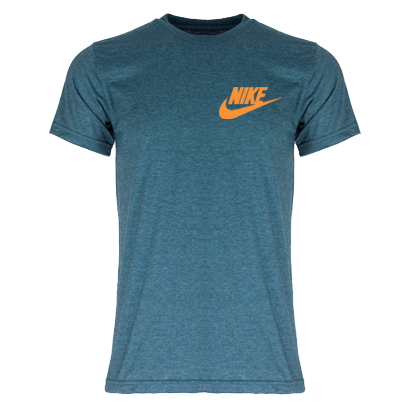 $20
$50
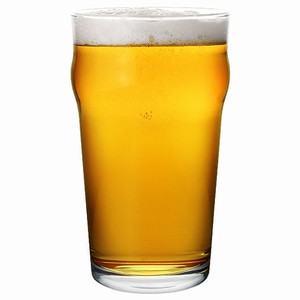 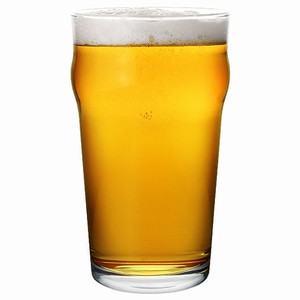 Brand Taste Test
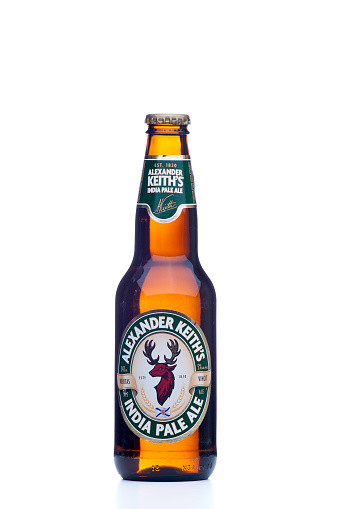 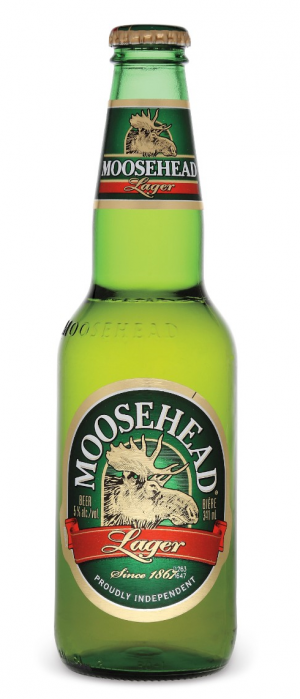 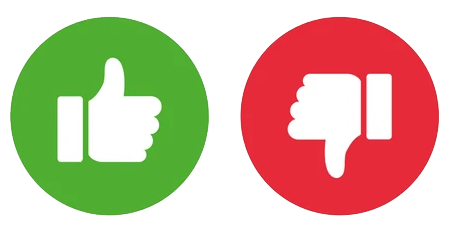 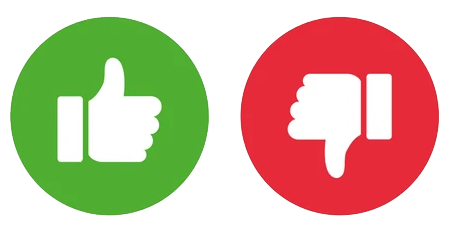 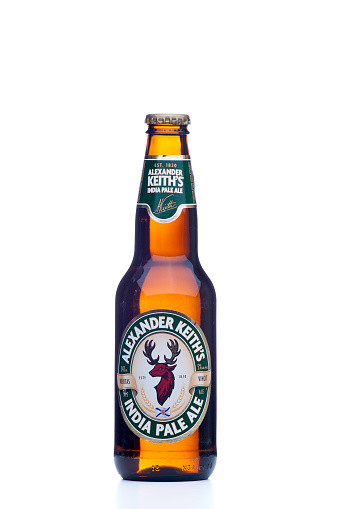 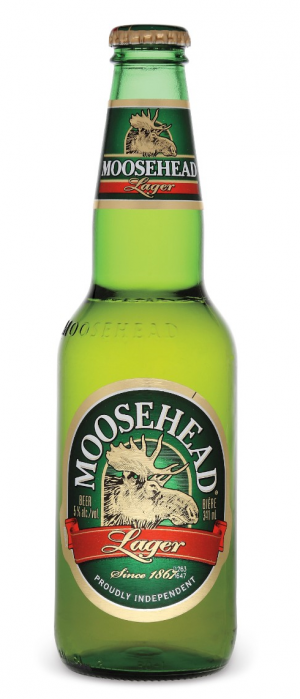 Blind Taste Test
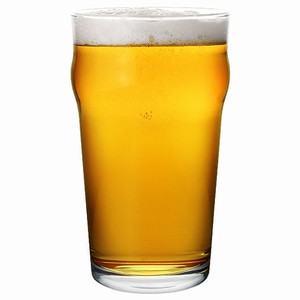 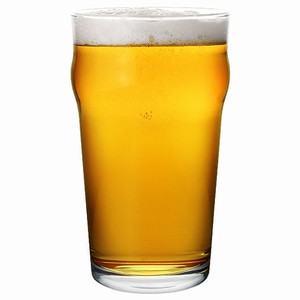 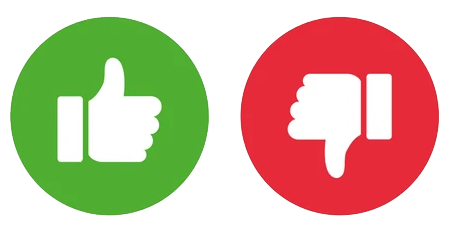 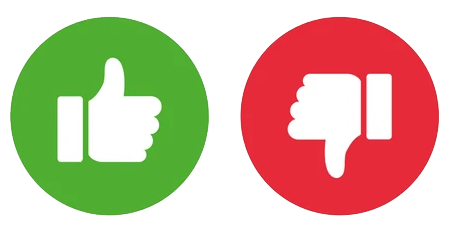 Product vs Brand
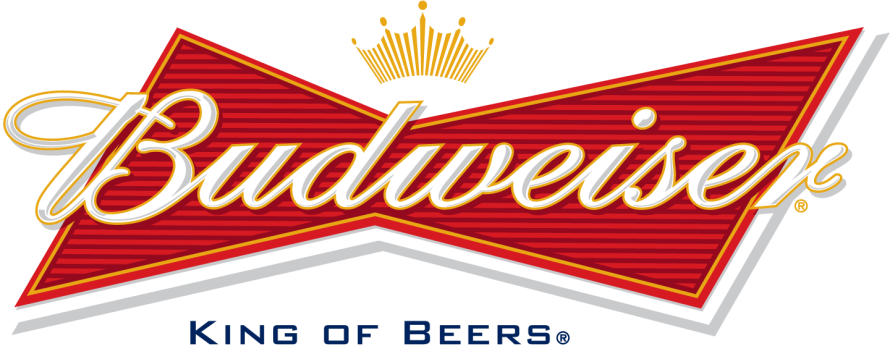 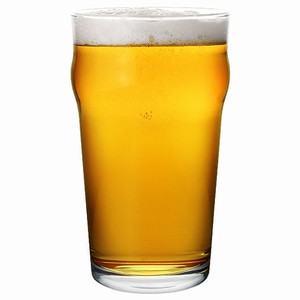 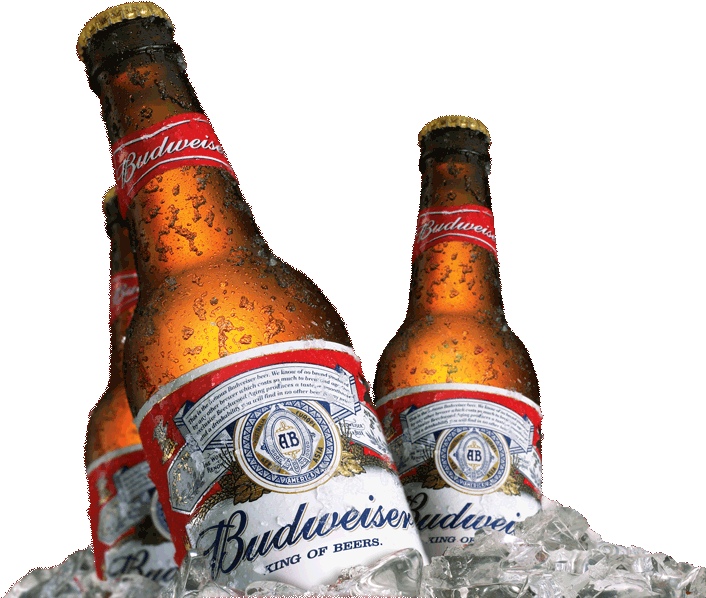 The Product
The Brand
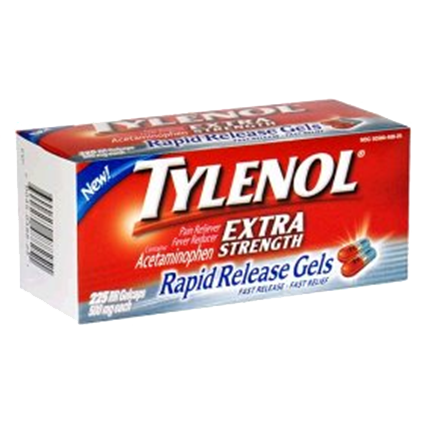 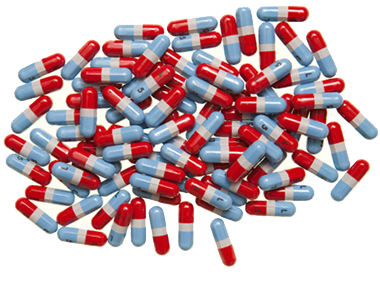 Brand Profile
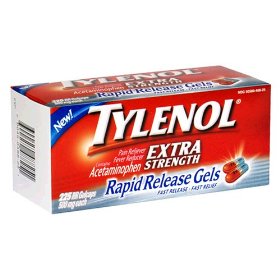 Tylenol
Brand Profile
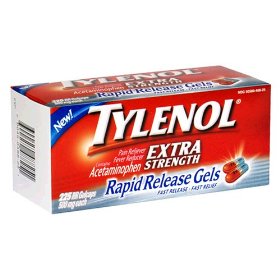 Tylenol
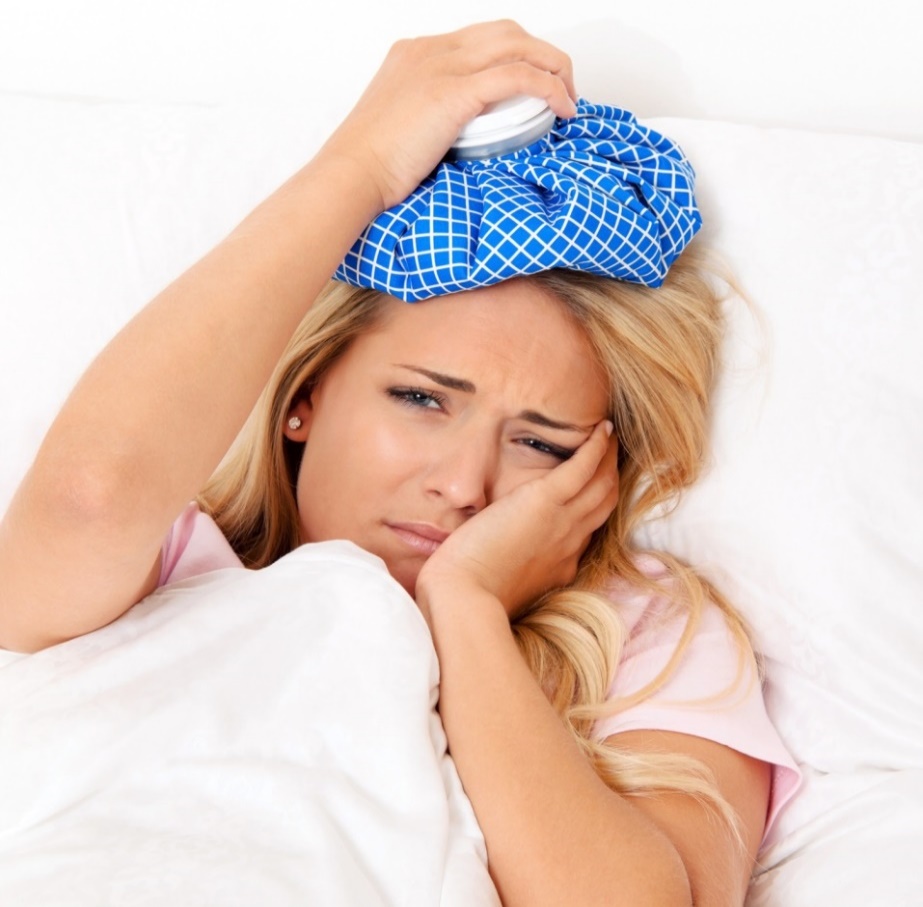 Brand Profile
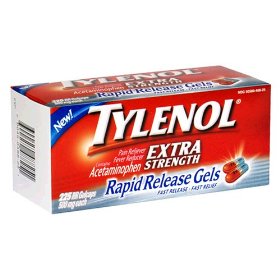 Tylenol
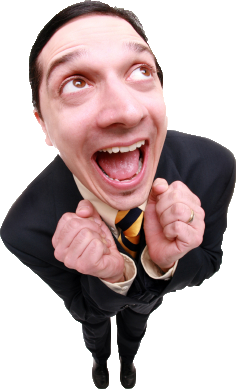 Brand Profile
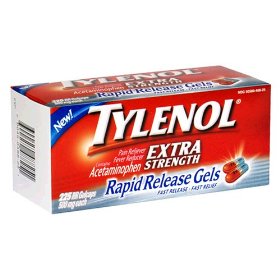 Tylenol
USP
Whatever your normal is
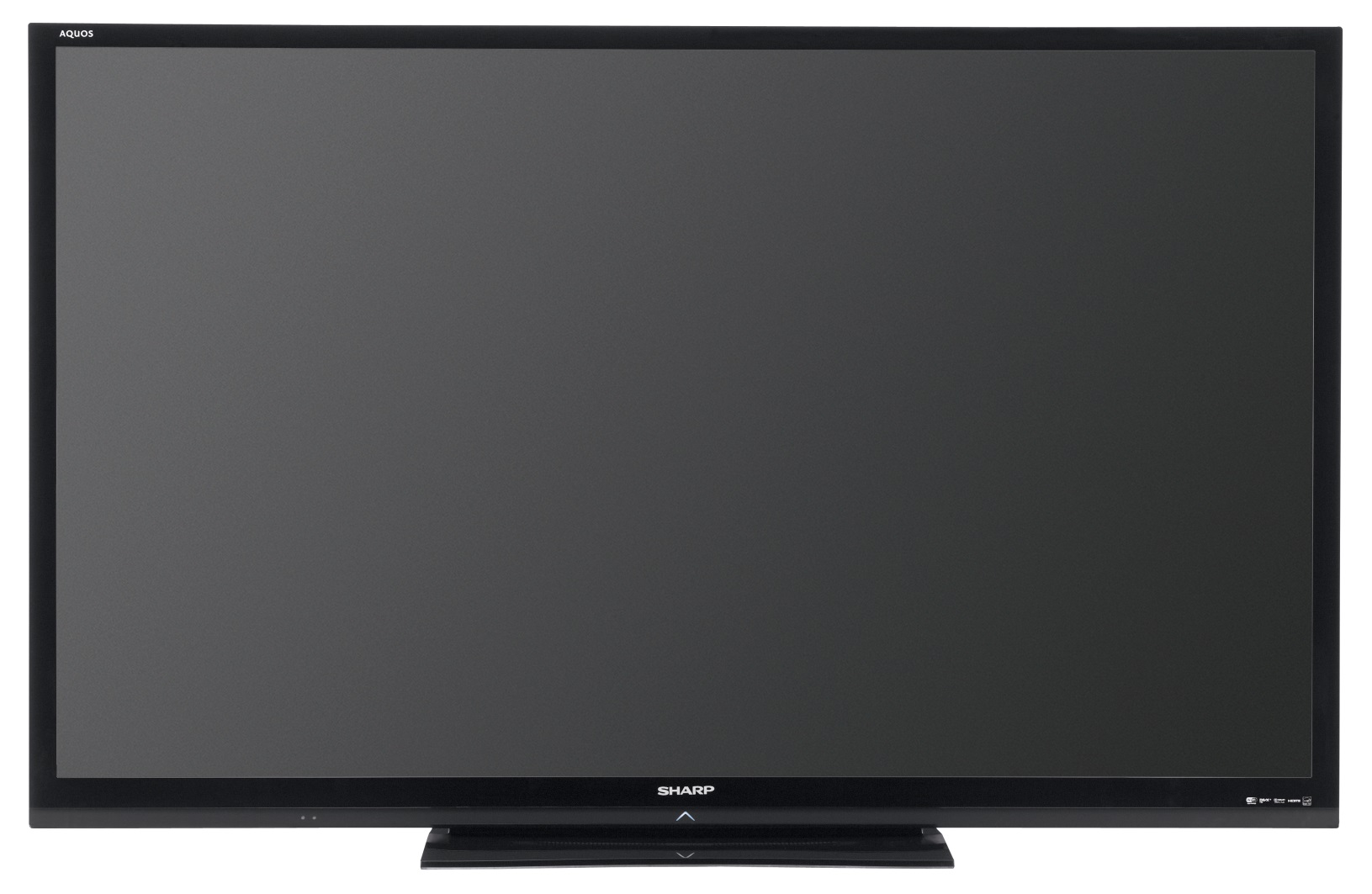 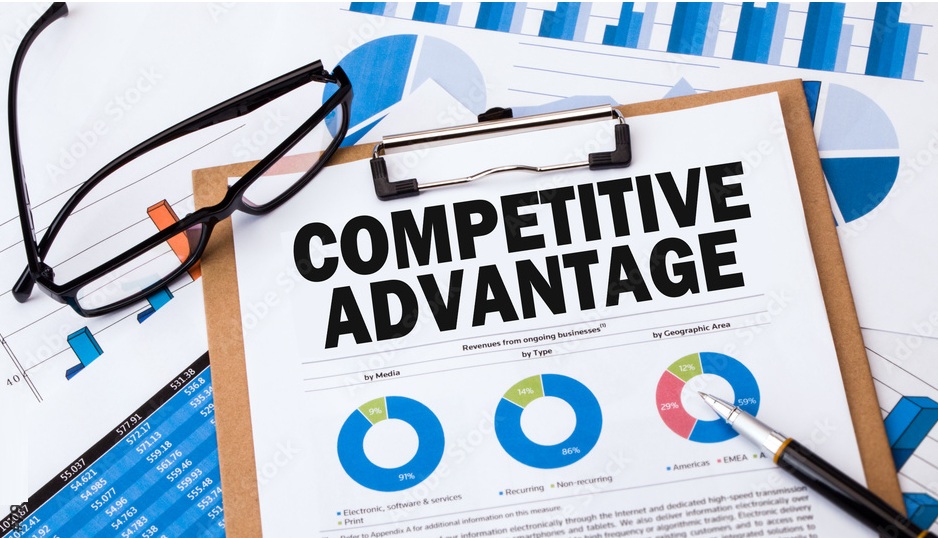 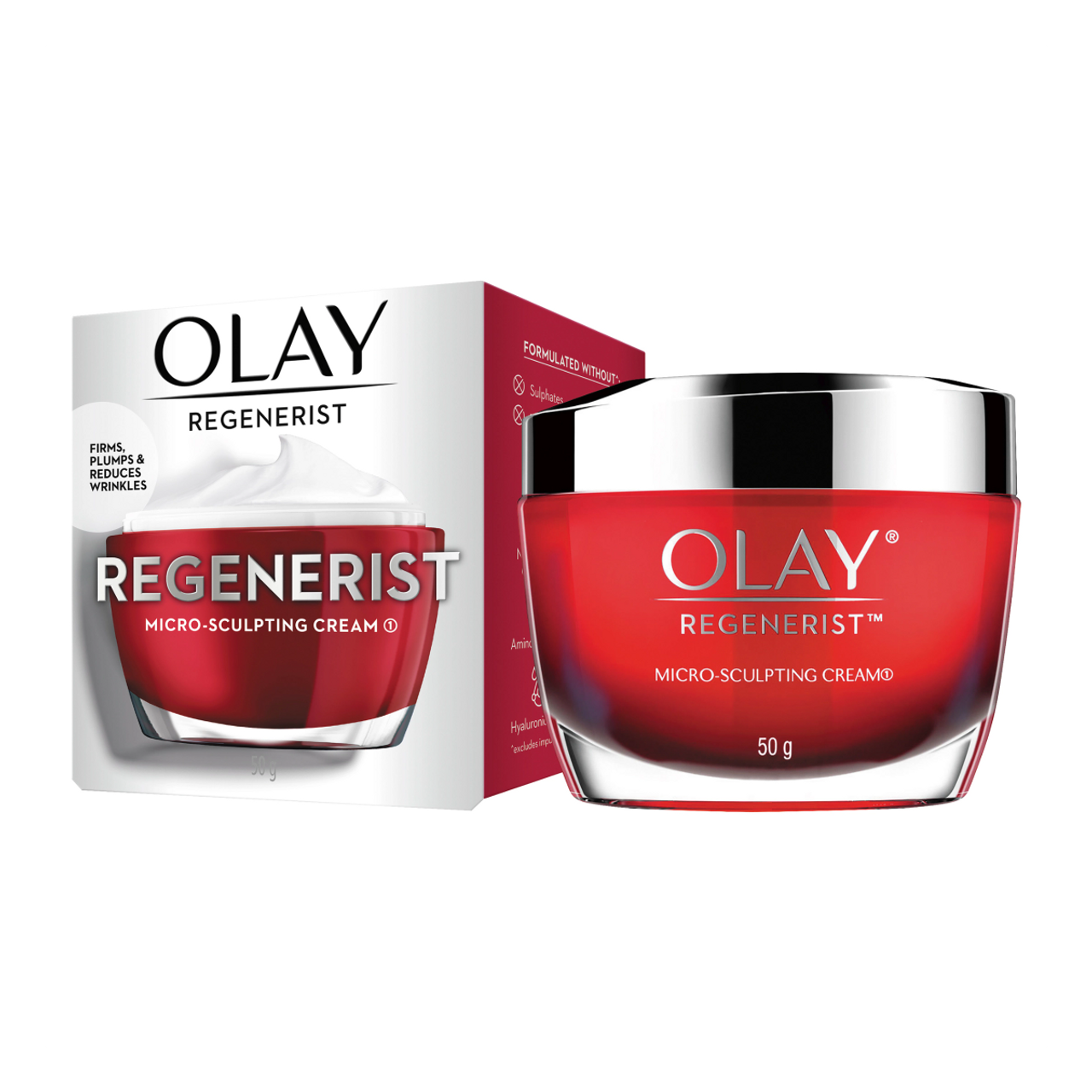 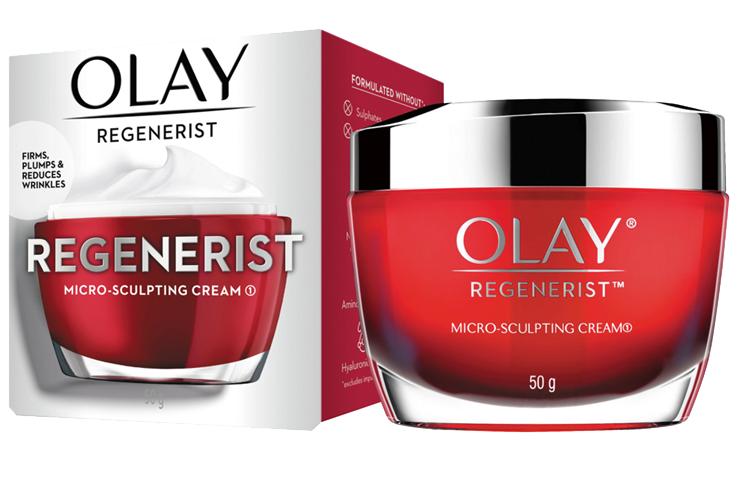 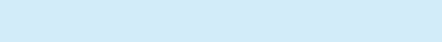 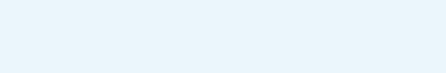 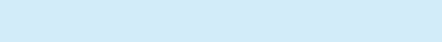 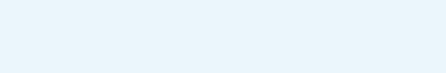 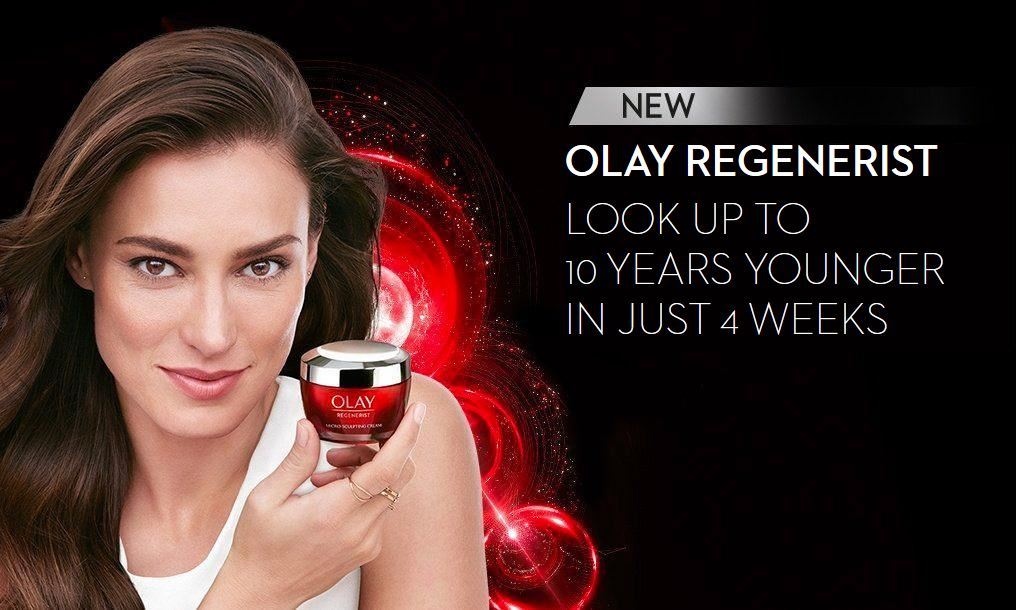 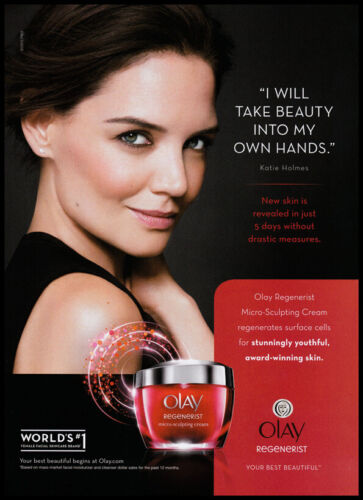 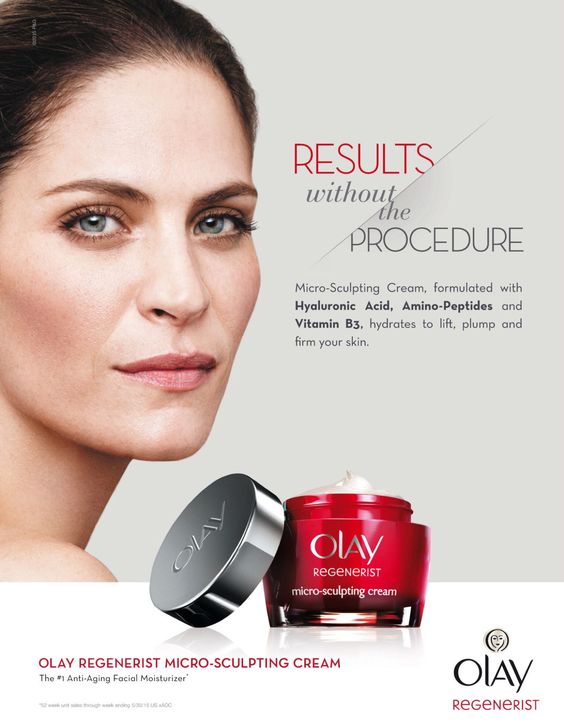 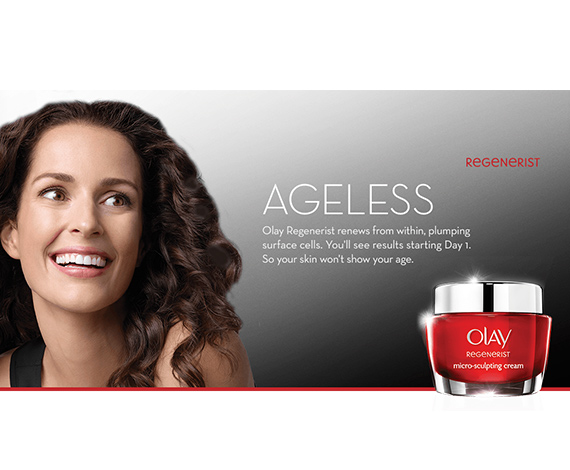 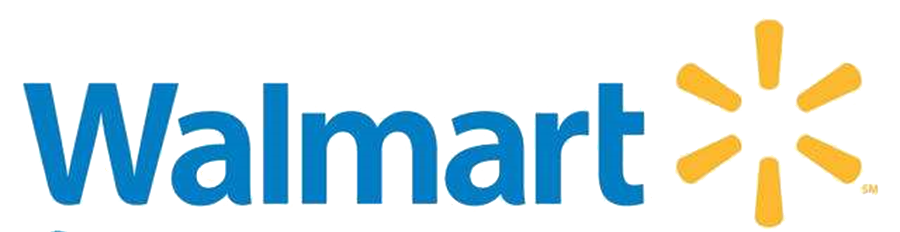 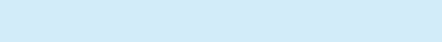 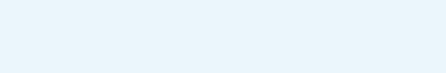 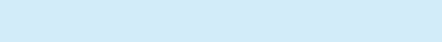 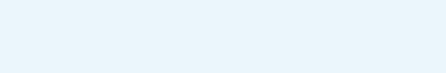 On Sept. 12, Wal-Mart introduces new ads with the slogan "Save Money. Live Better" replacing "Always Low Prices," which it had used for the previous 19 years. Marketers see the shift as an attempt to go beyond the rational appeal of low prices and forge an emotional bond with consumers.
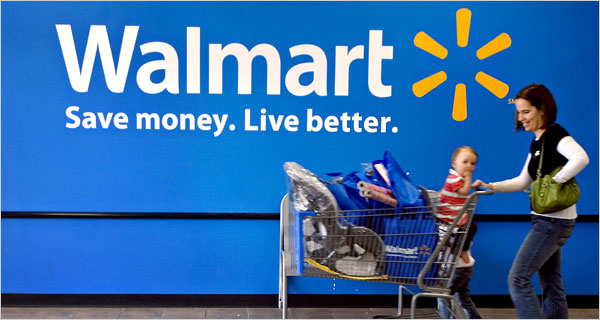 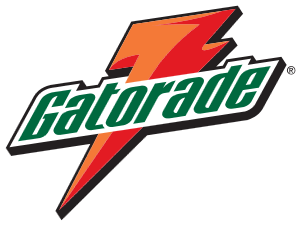 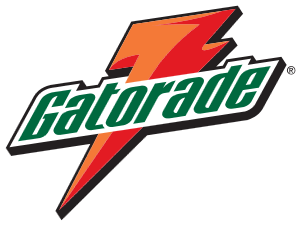 Gatorade
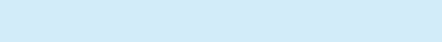 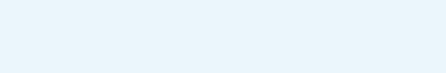 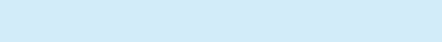 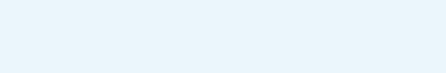 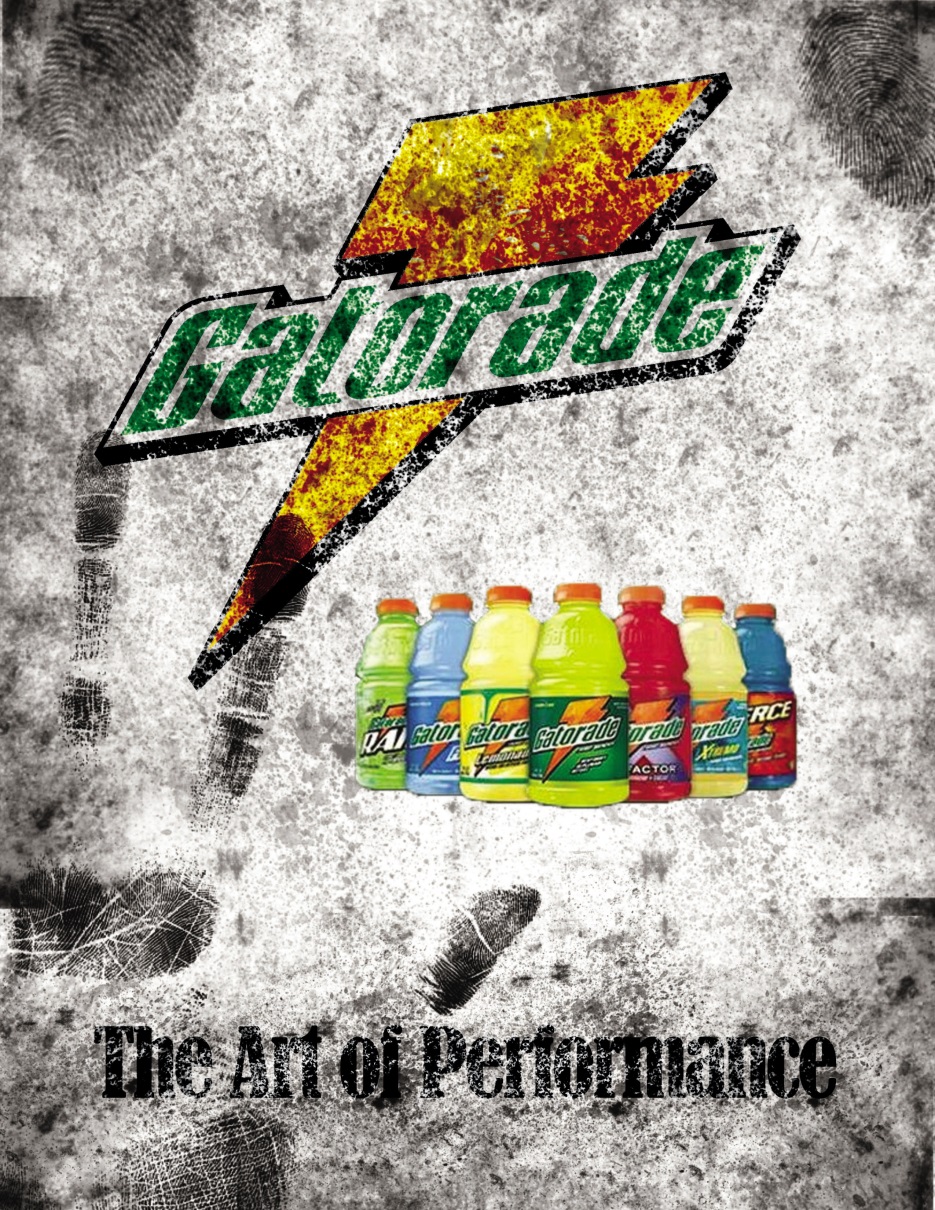 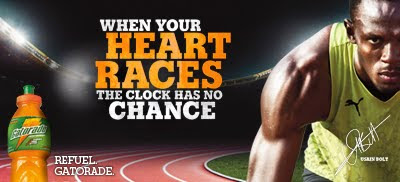 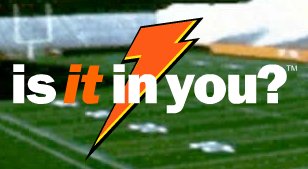 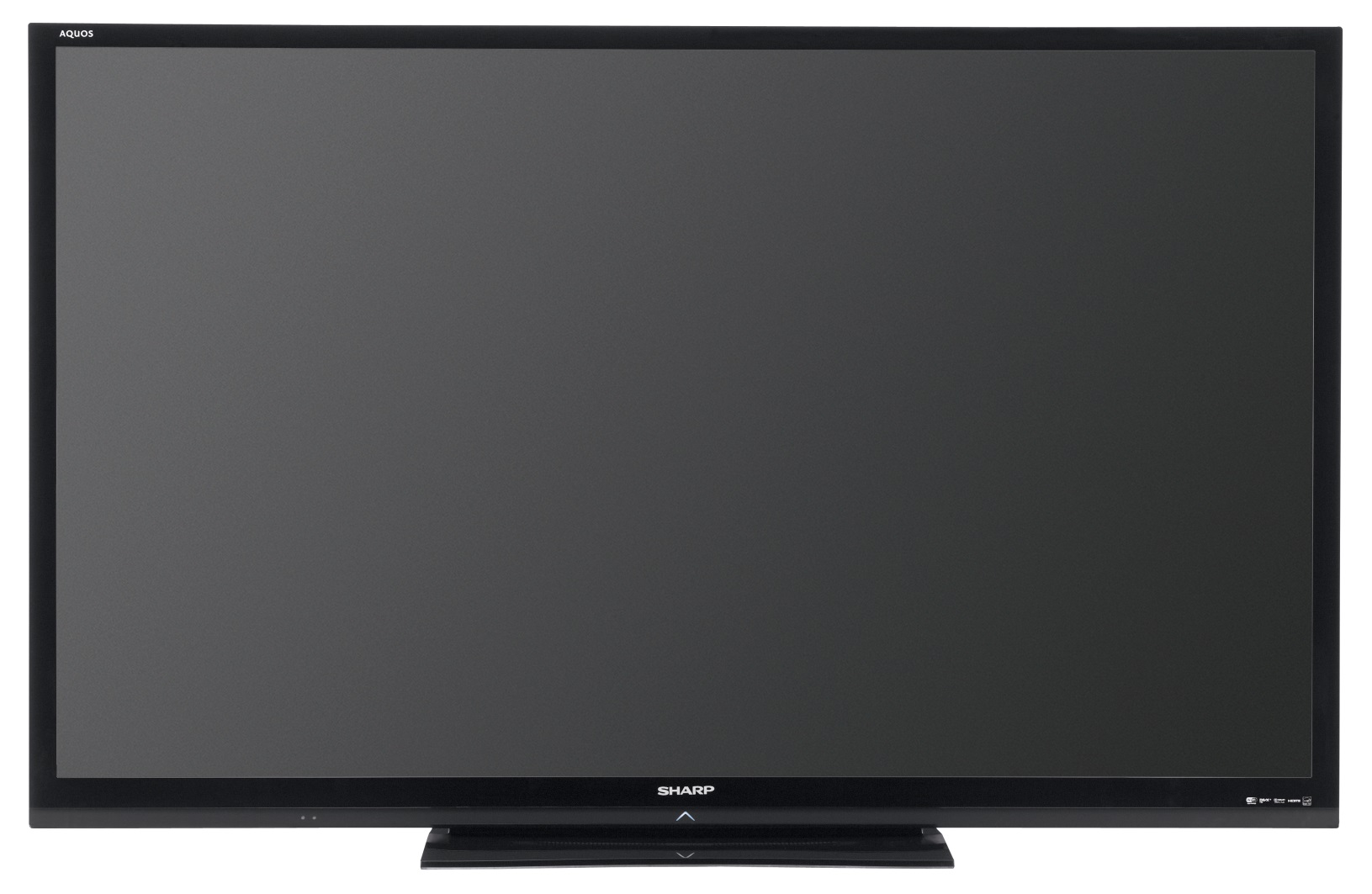 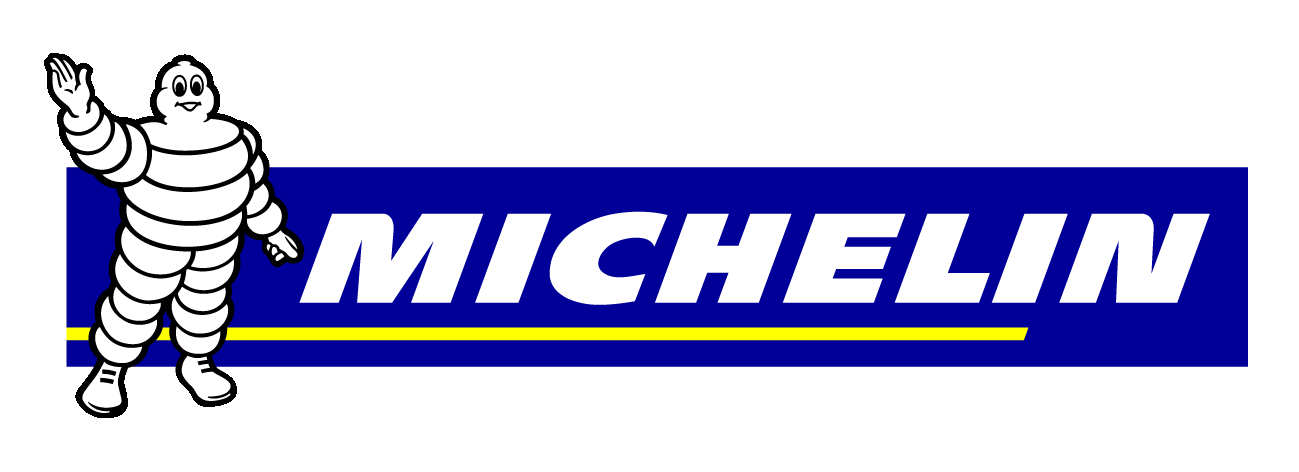 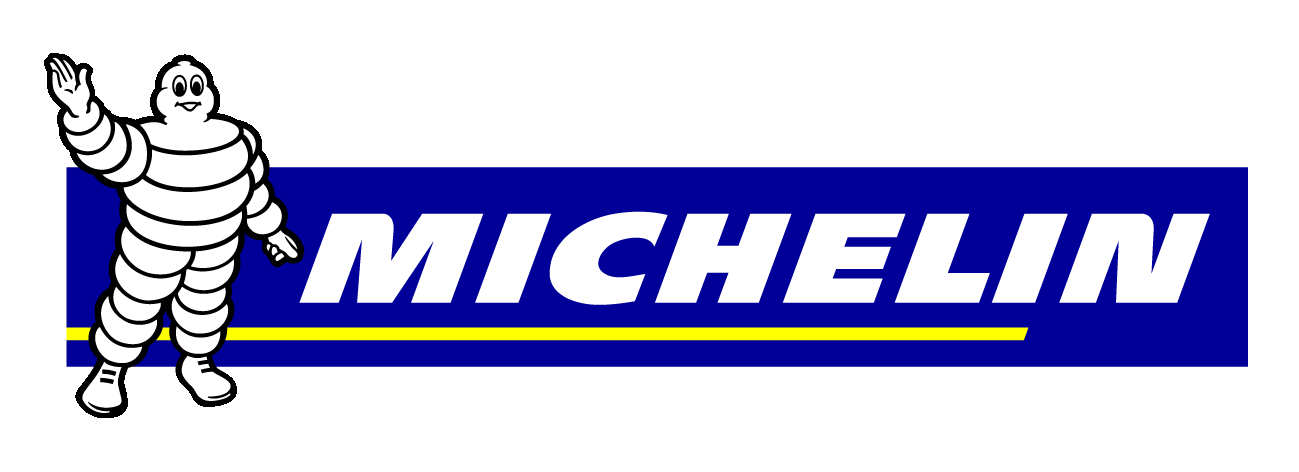 Michelin
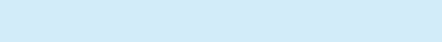 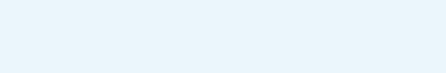 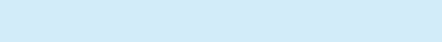 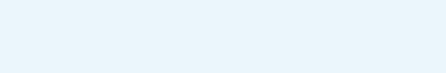 Product emphasis
Benefits emphasis
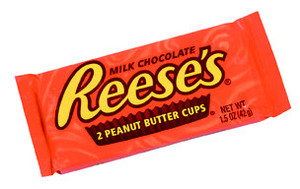 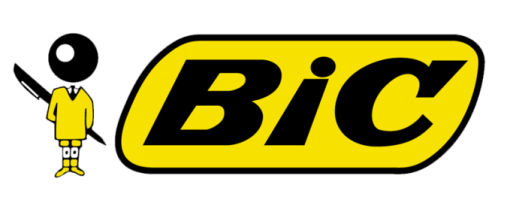 Emotional emphasis
Image emphasis
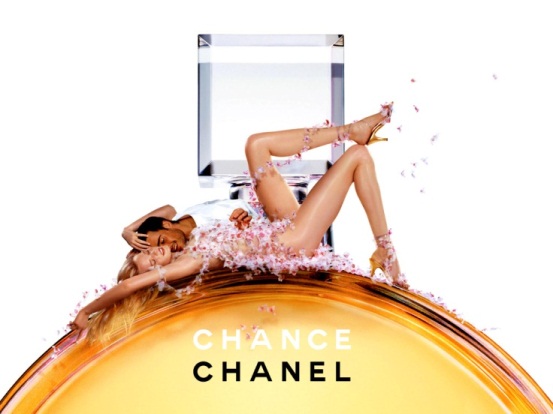 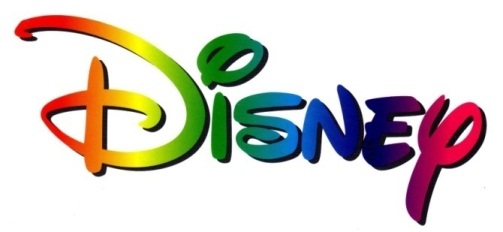 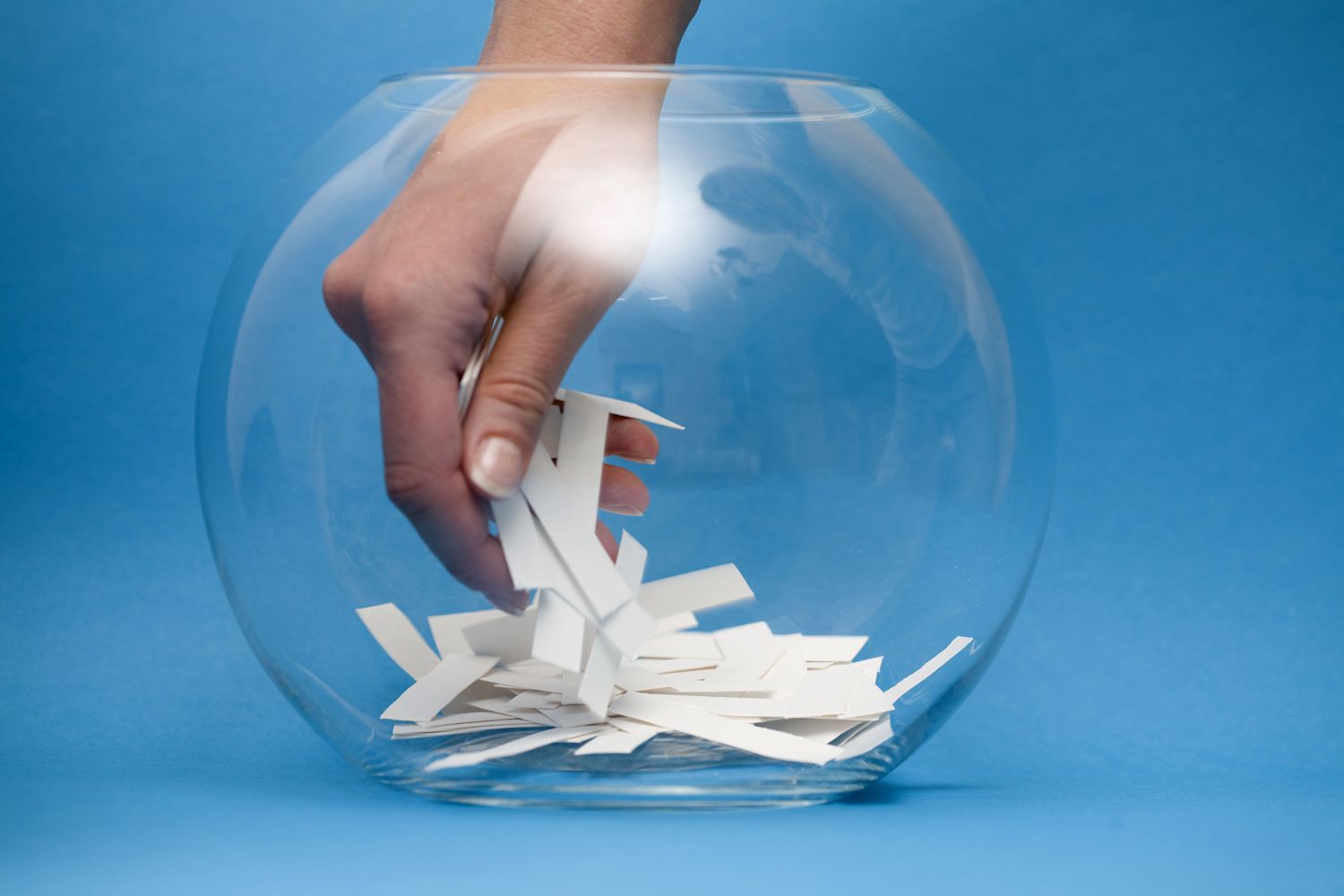 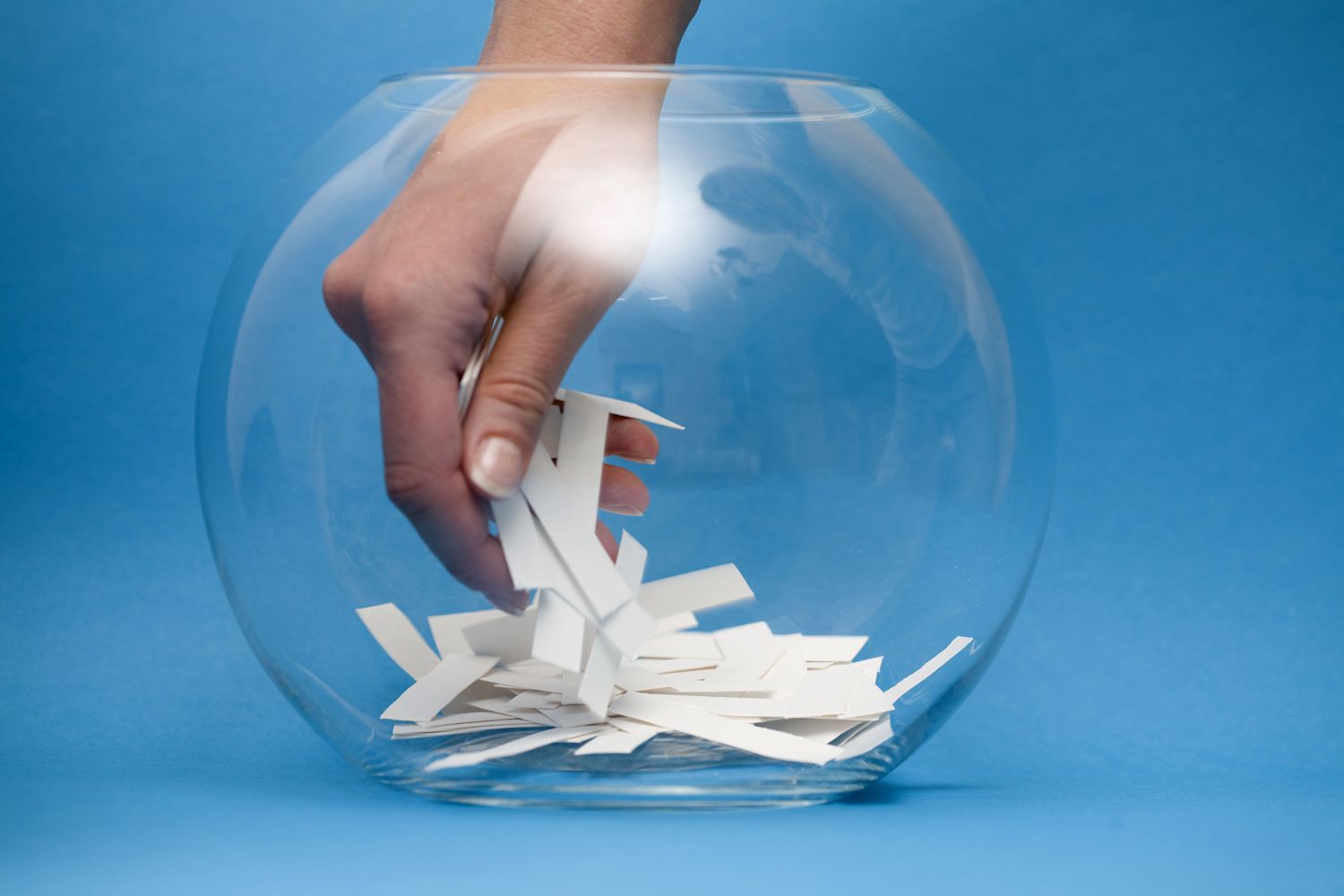 Brand Portfolios:Family vs Independent Brands
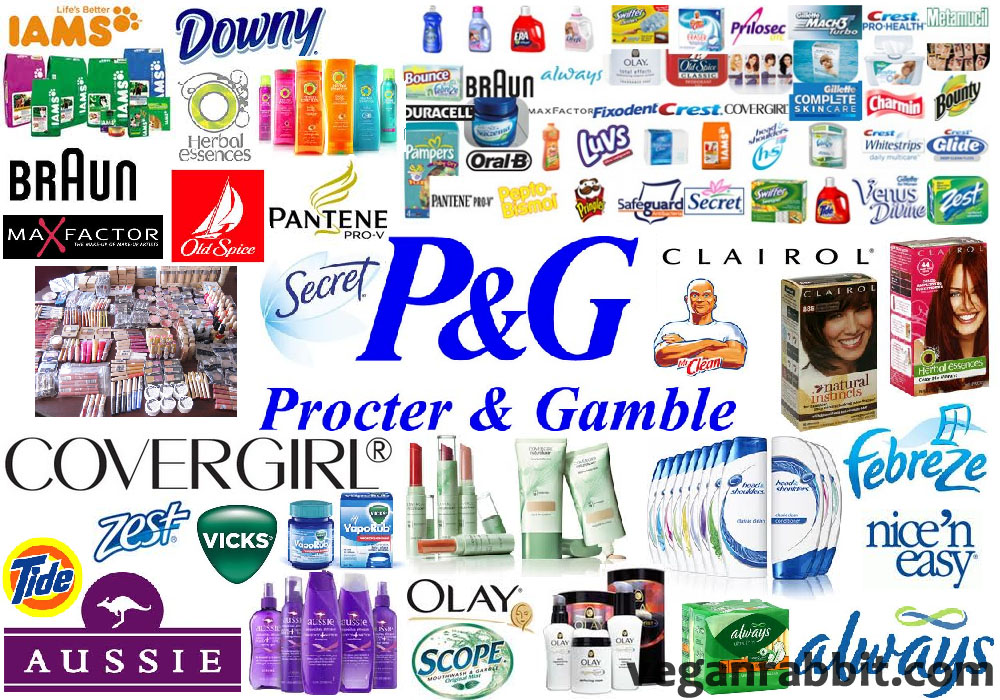 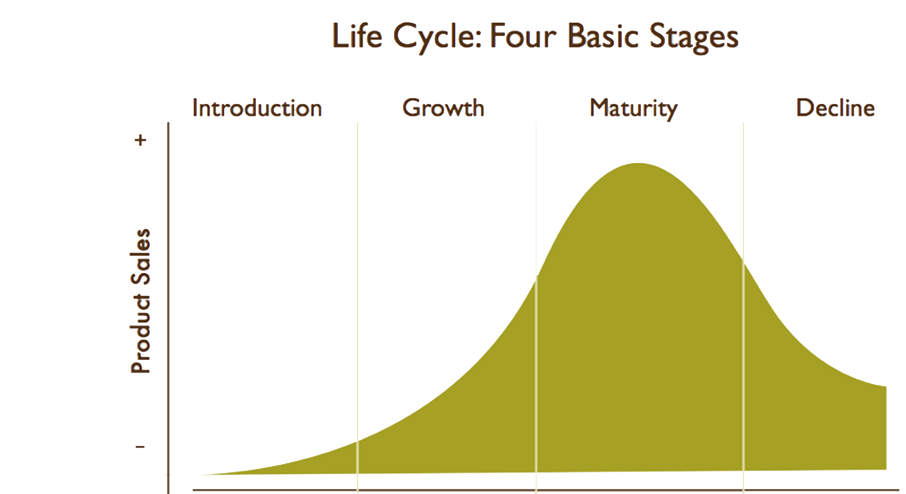 Profits peak
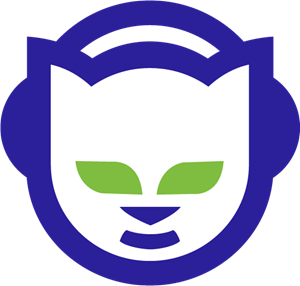 “Make or break”
Big investment required
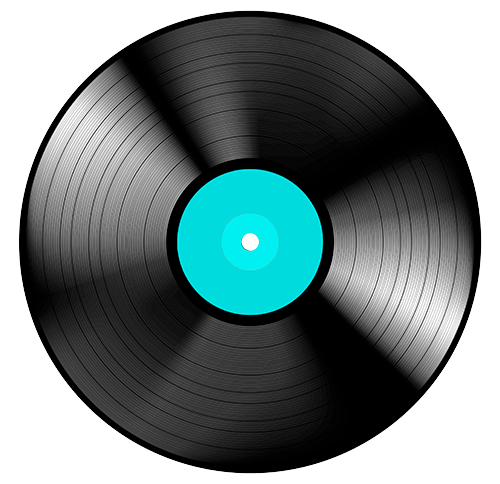 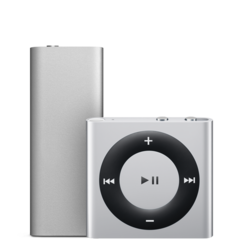 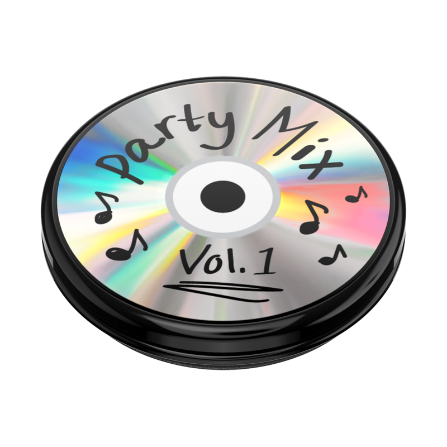 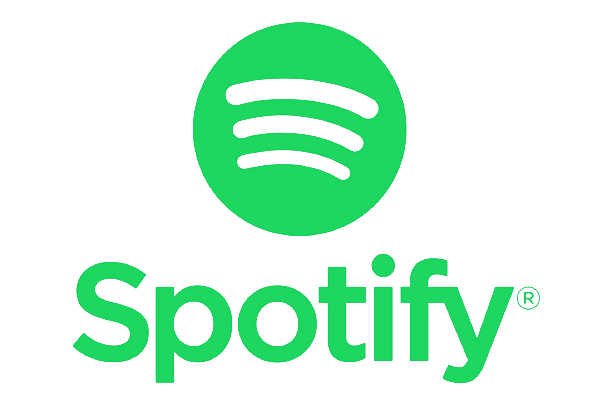 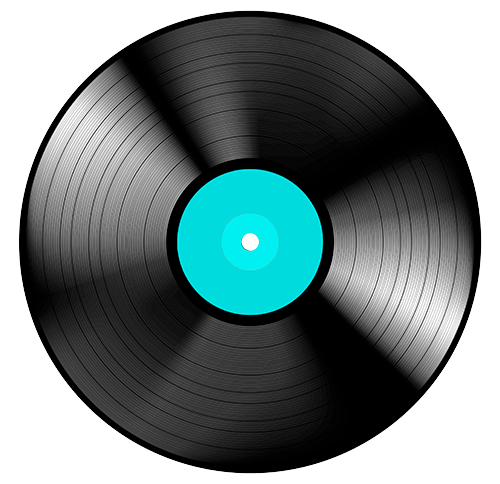 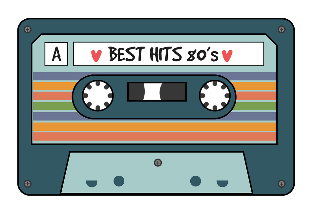 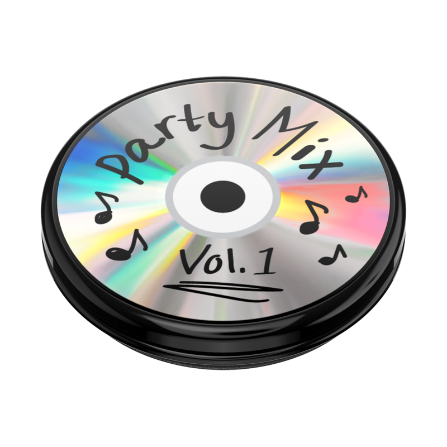 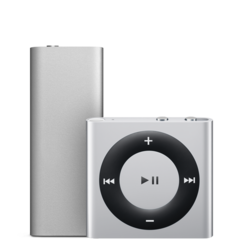 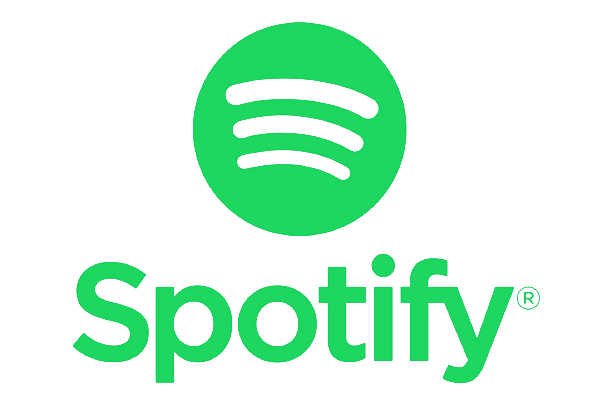 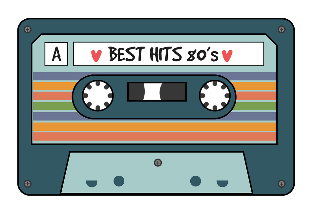 Time
Family
vs Independent Brands
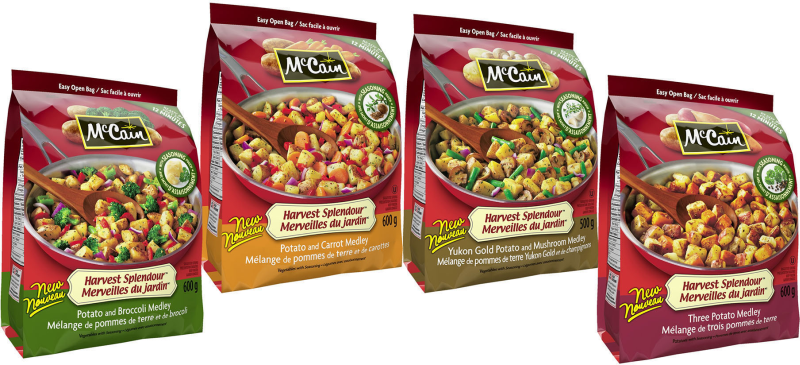 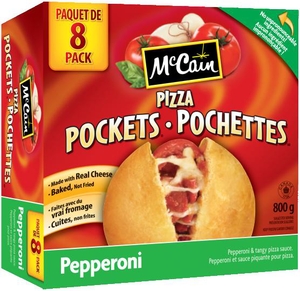 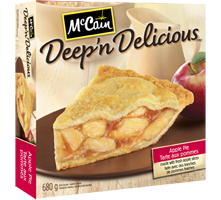 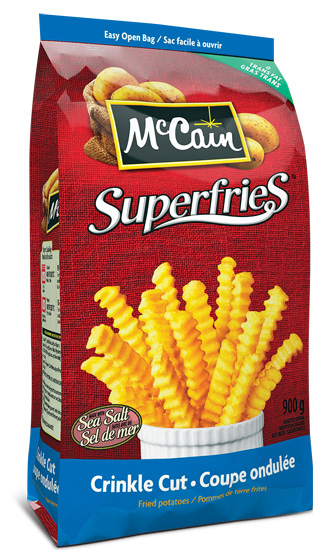 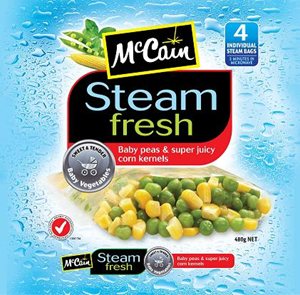 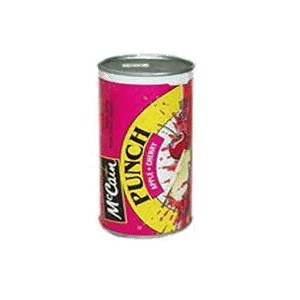 Family
vs Independent Brands
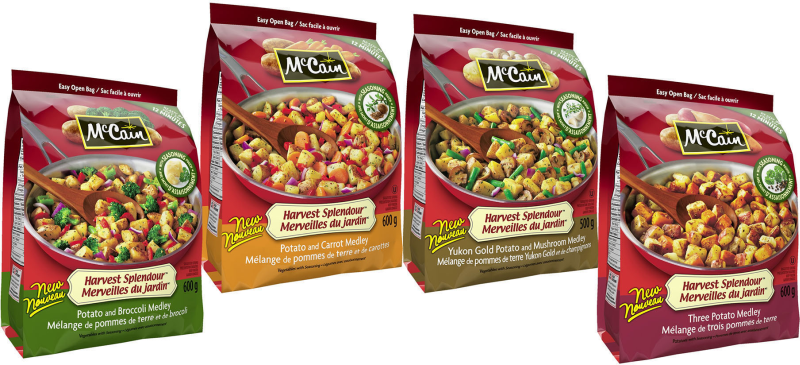 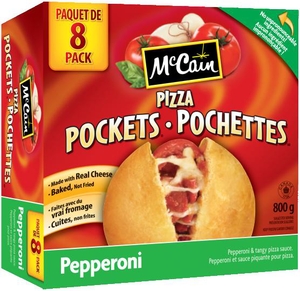 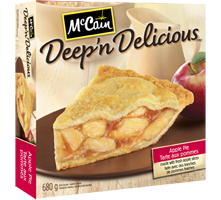 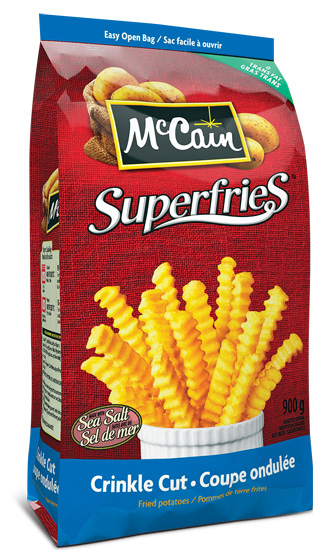 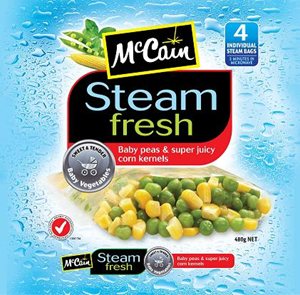 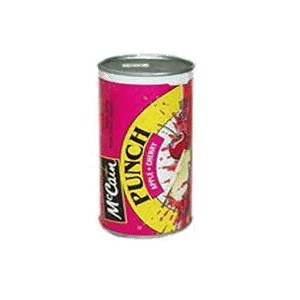 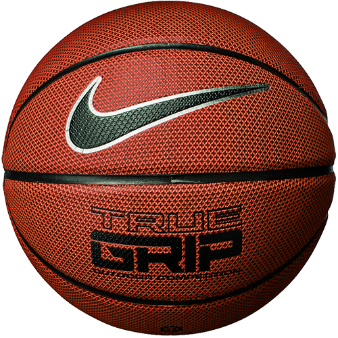 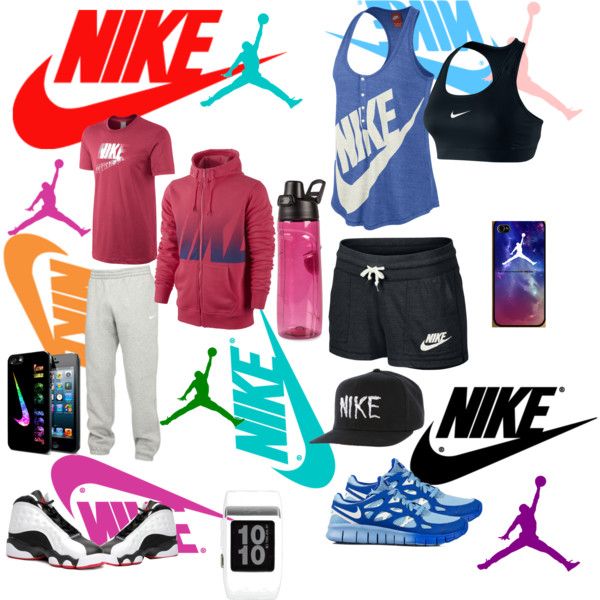 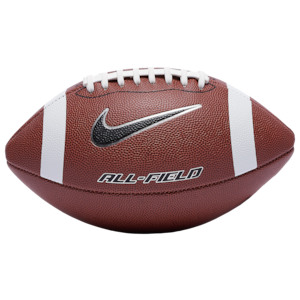 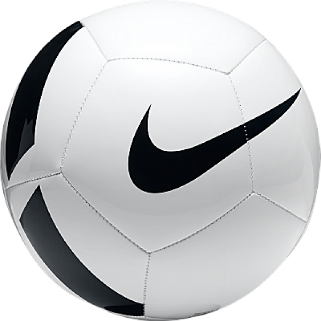 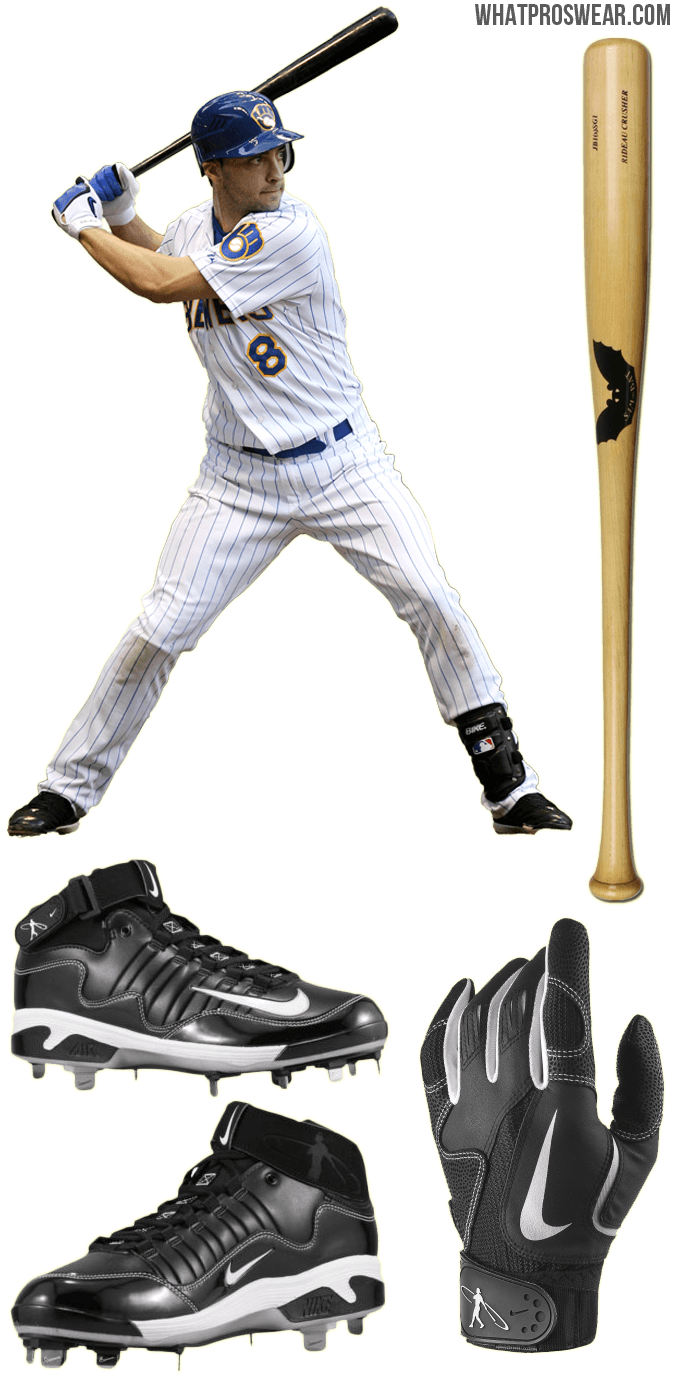 Family vs
Independent Brands
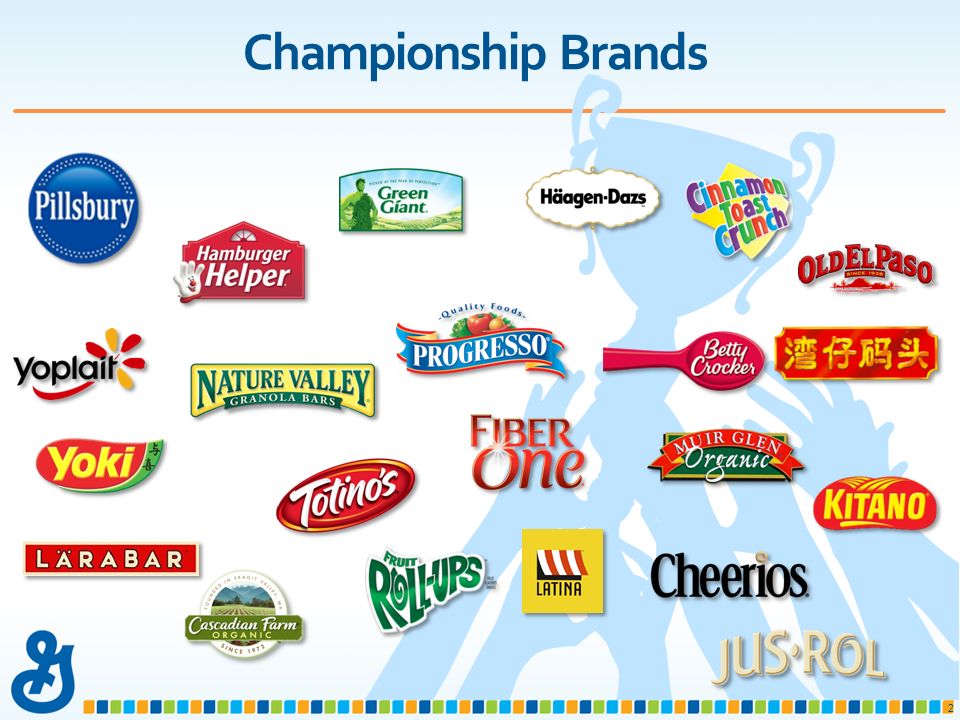 Family vs
Independent Brands
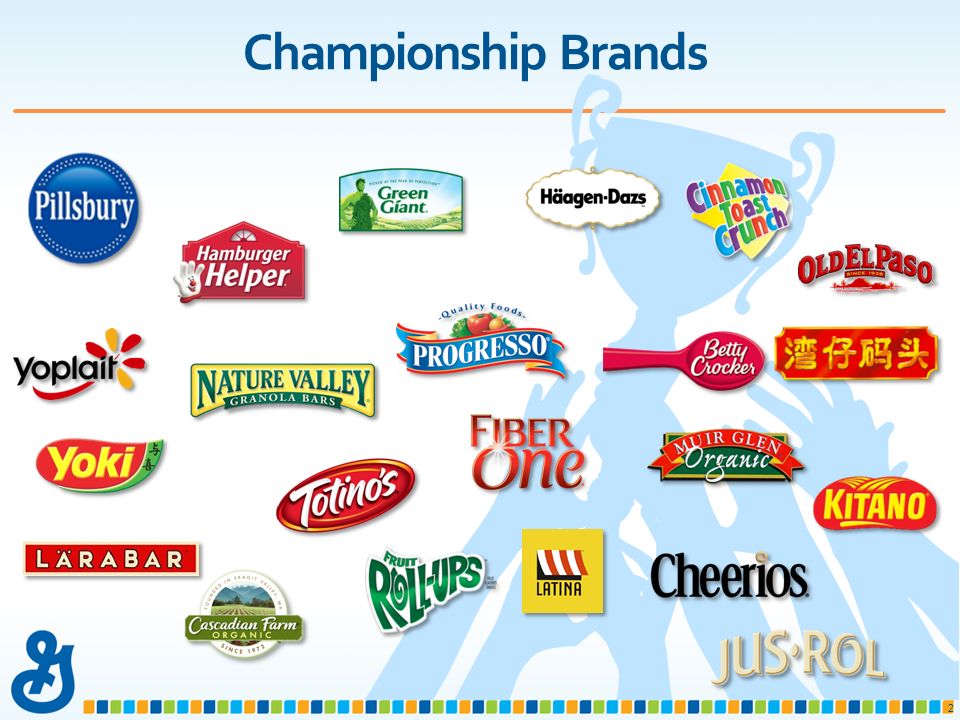 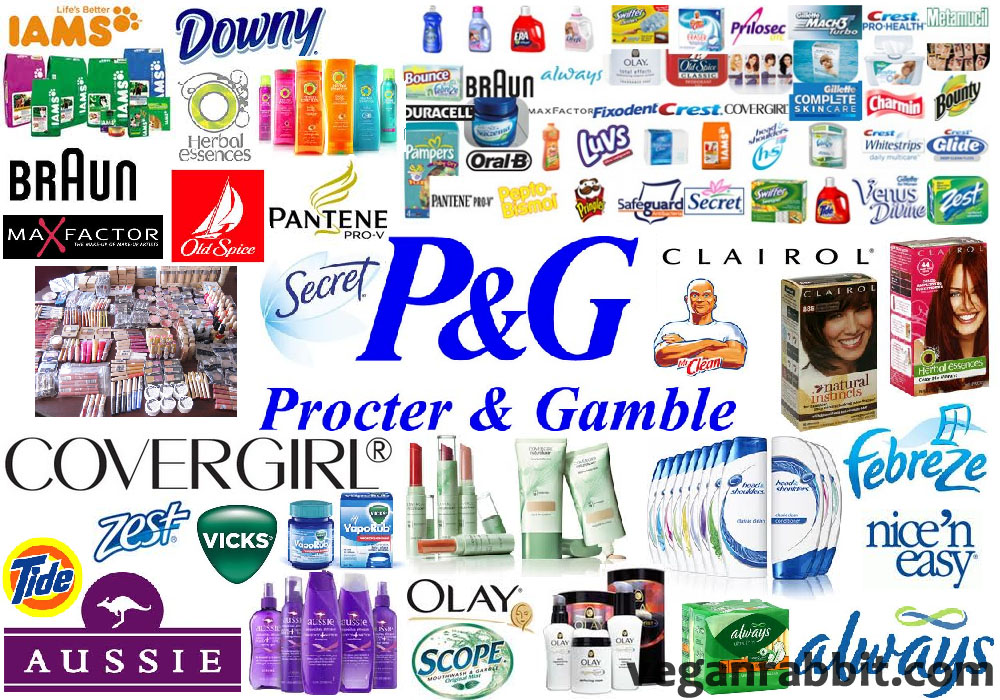 Family vs Independent Brands
Family
Independent
Inexpensive to promote
Leverages brand awareness
Hard to expand to new categories
High cannibalization
Expensive to promote
No parent brand to benefit from
Easy to expand to new categories
Little cannibalization
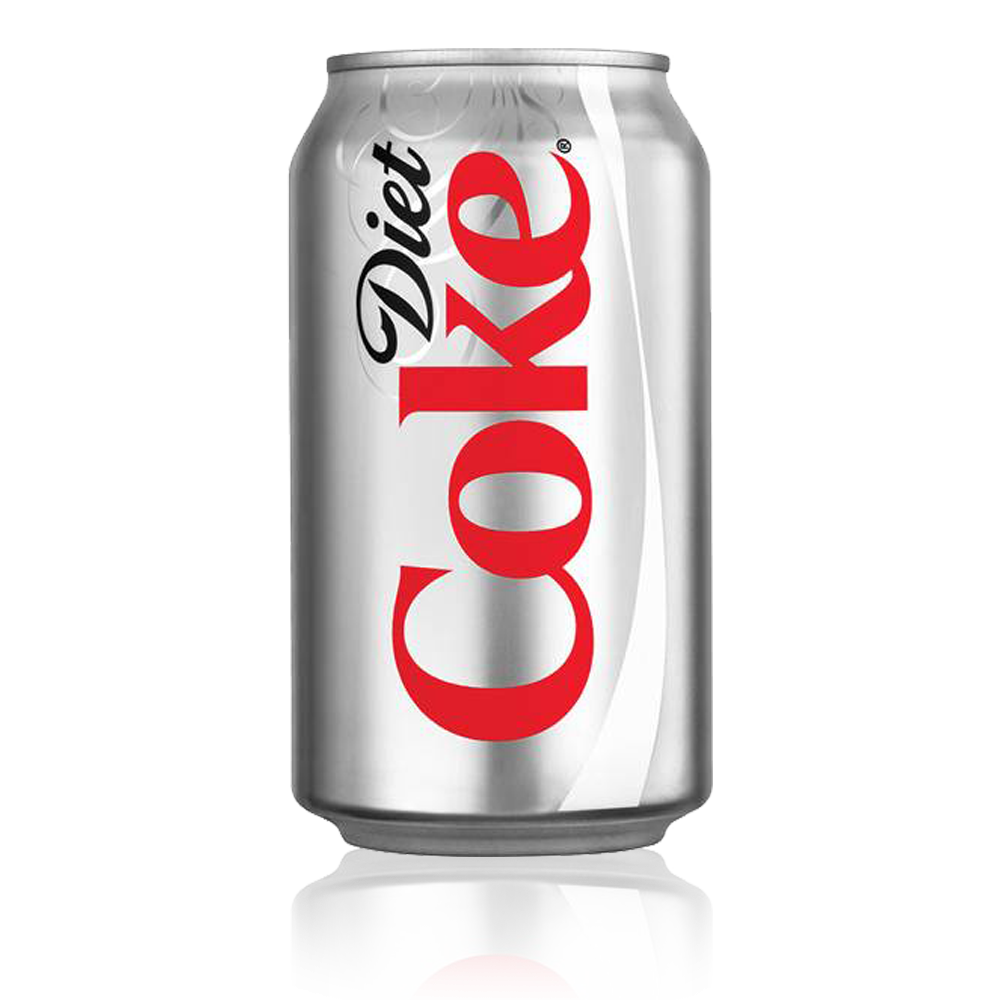 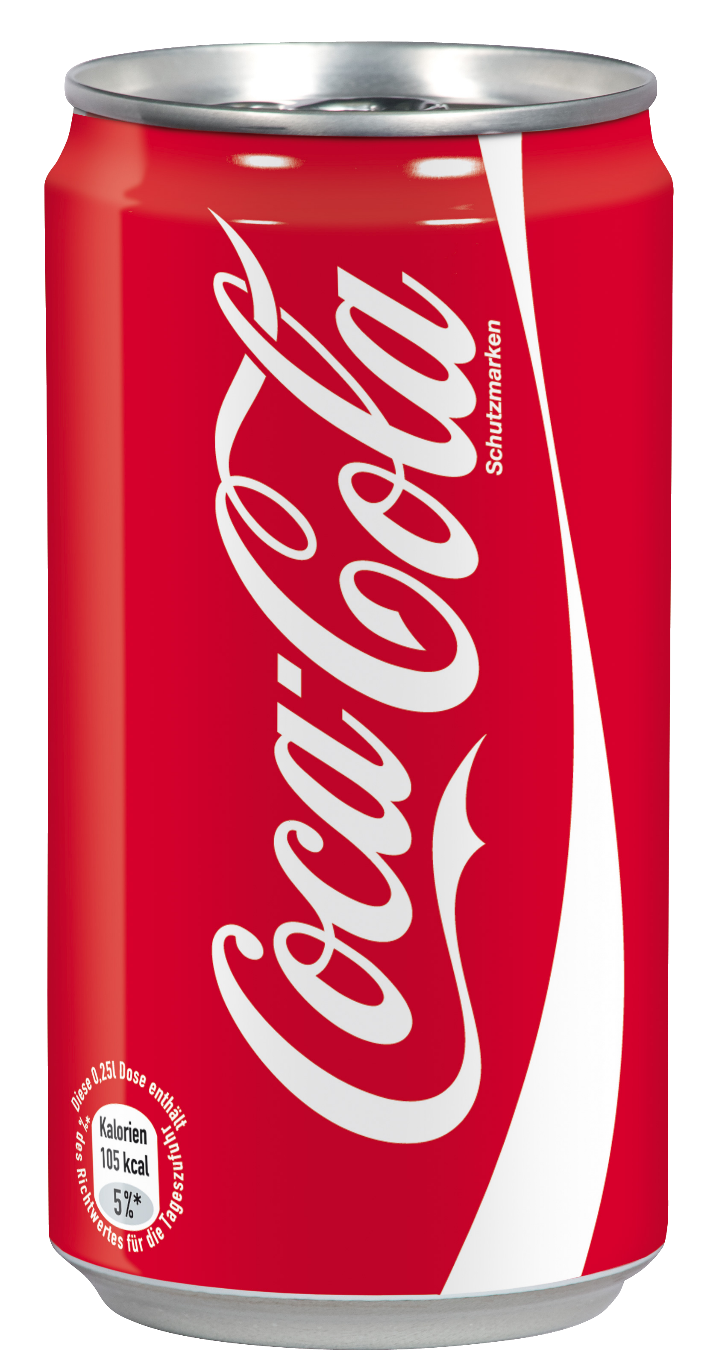 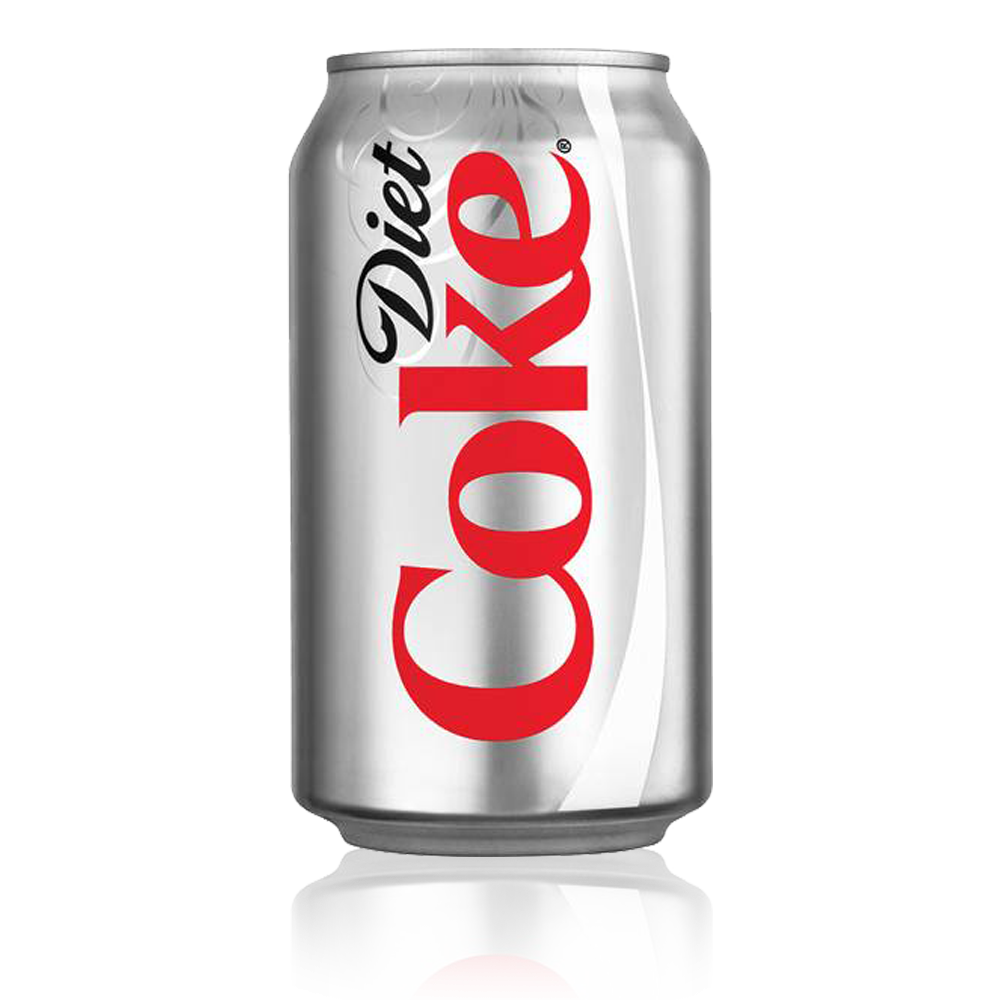 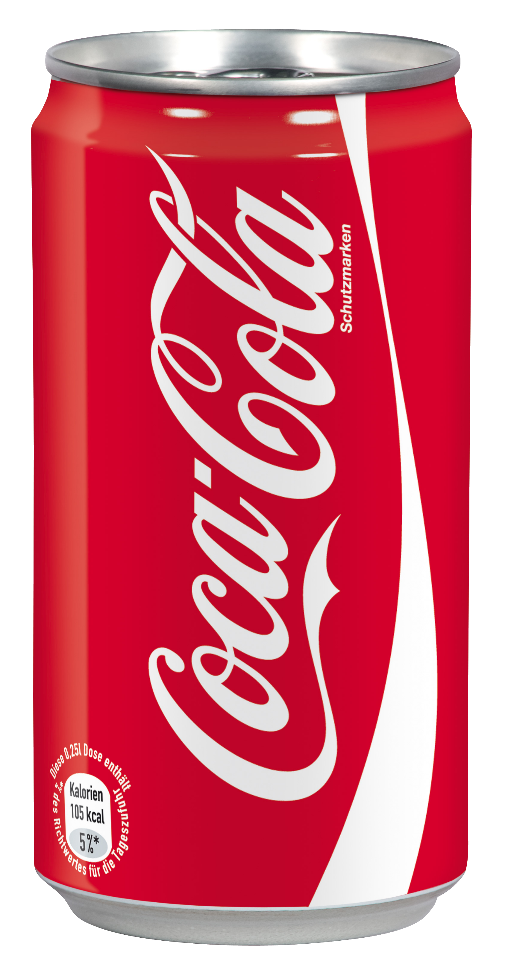 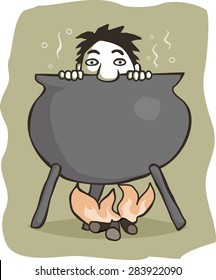 CANNABALIZATION!
Family vs Independent Brands
Family
Independent
Inexpensive to promote
Leverages brand awareness
Hard to expand to new categories
High cannibalization
Diluted brand image
All brands affected if company image is tarnished
Expensive to promote
No parent brand to benefit from
Easy to expand to new categories
Little cannibalization
Develops focused brands
Brands protected if company image is tarnished
Brand Elasticity
Brand elasticity is the measure of how far you can successfully stretch that brand to another product and still preserve the brand’s core positioning.
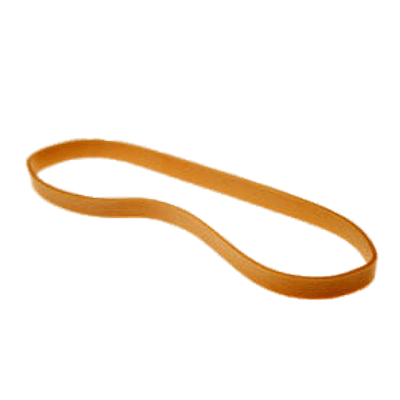 Family Brand Elasticity
There are two measures of evaluation inherent in this: 
Did the extension successfully benefit the new brand?
Did the extension adversely affect the parent brand?
Family Brand Elasticity
Coca-Cola stands for mainstream refreshment, and people readily accept it as a sweet beverage, but not a healthy drink
Would you buy a Coca-Cola Sports Drink or Coca-Cola Baby Formula?
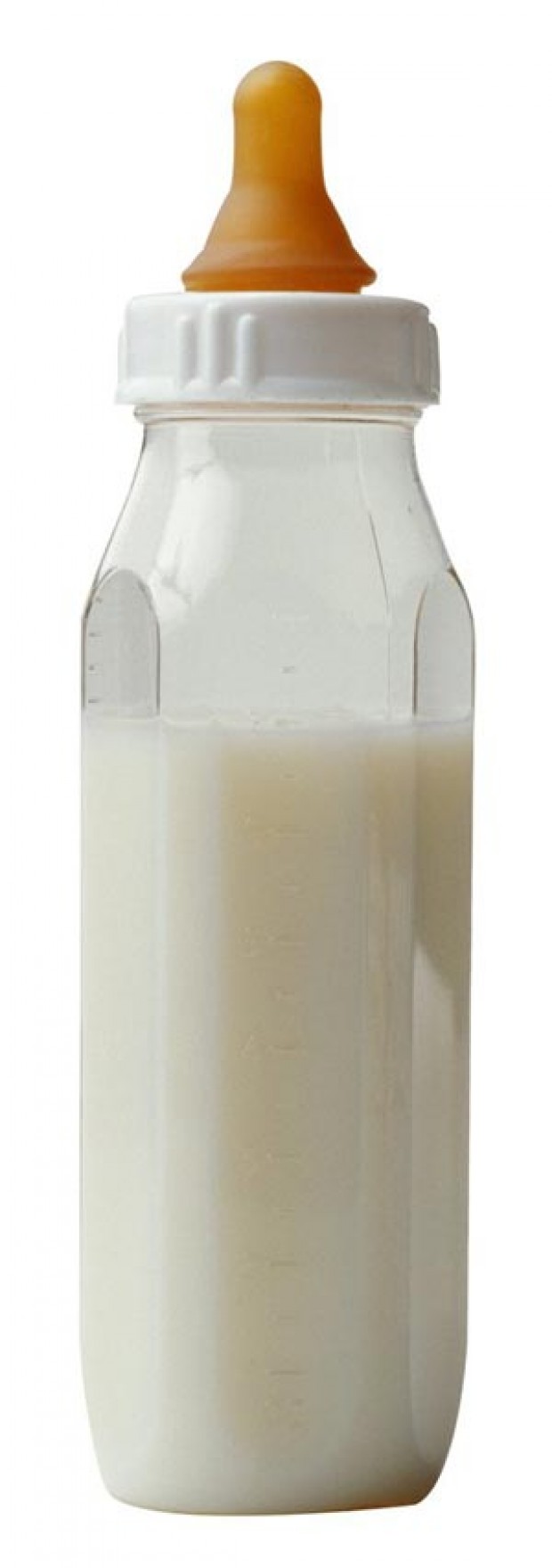 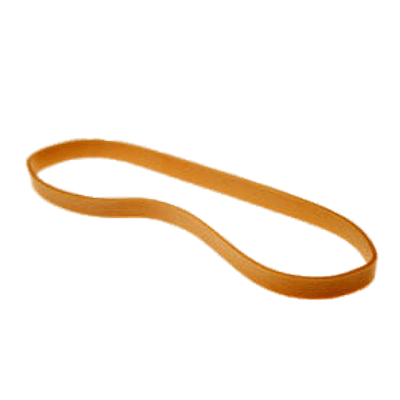 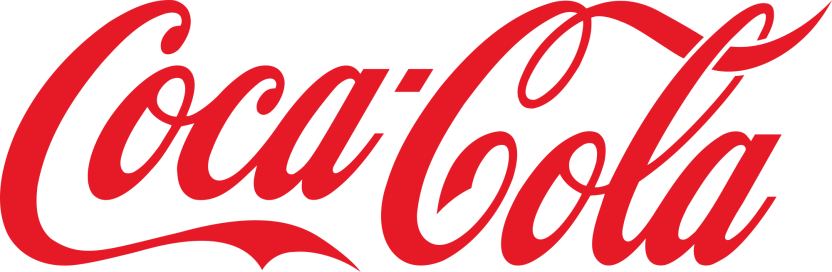 Coca-Cola is considering a move into the growing market for cannabis-infused drinks
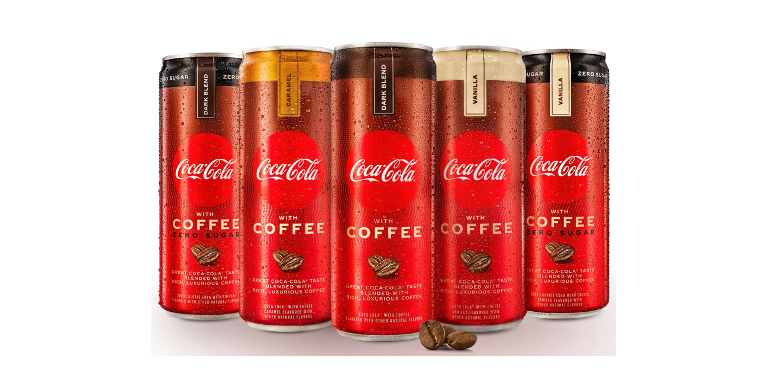 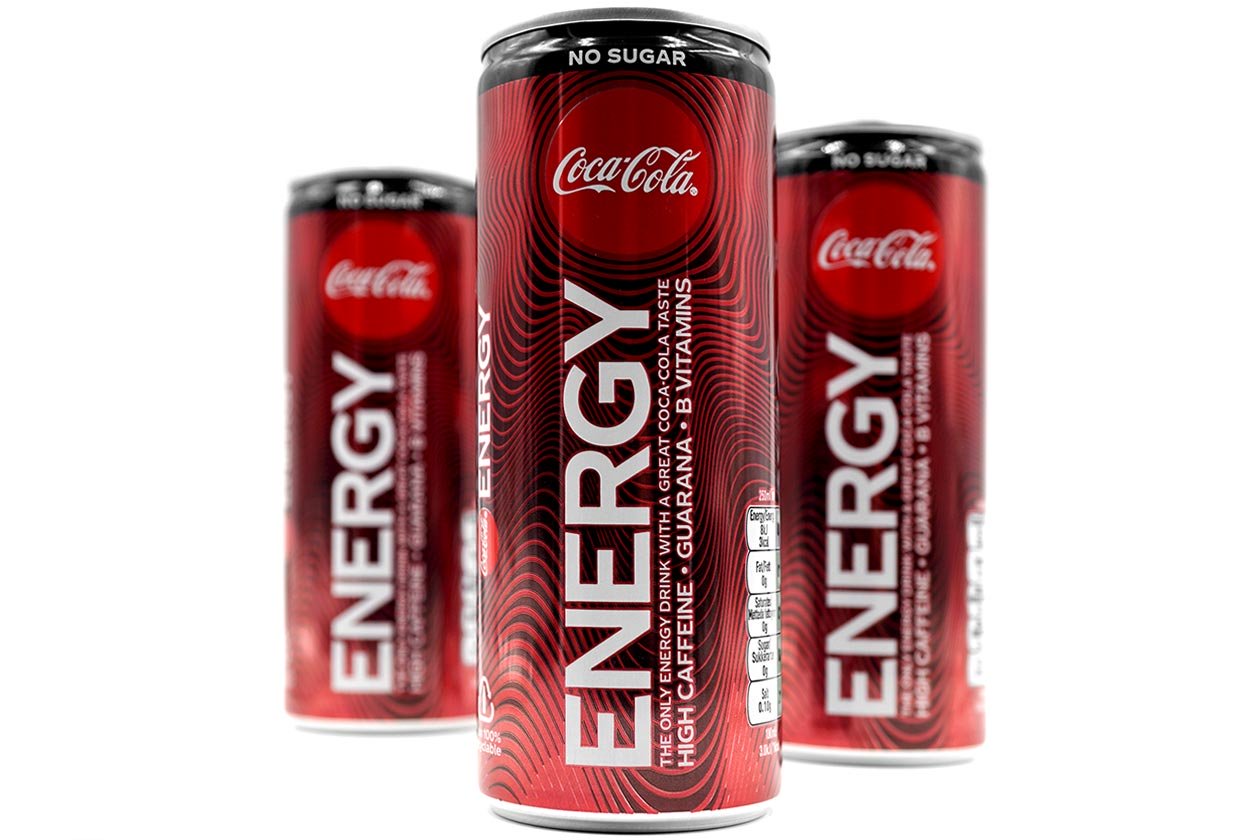 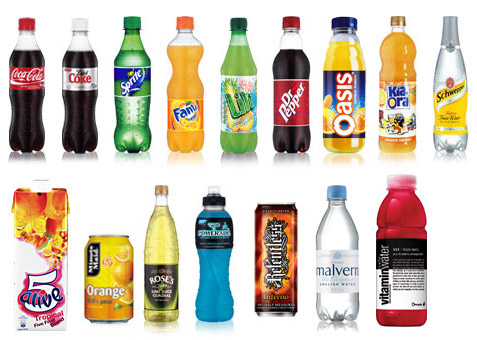 Brand Portfolio
Coca-Cola
Diet Coke
A&W Root Beer
PowerAde
No baby formula!
The result is a portfolio of independentbrands owned by Coca-Cola
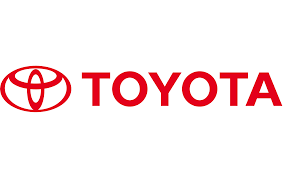 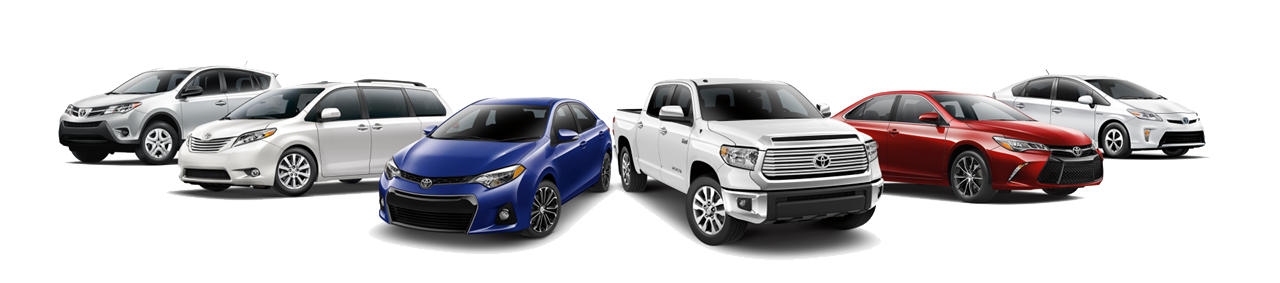 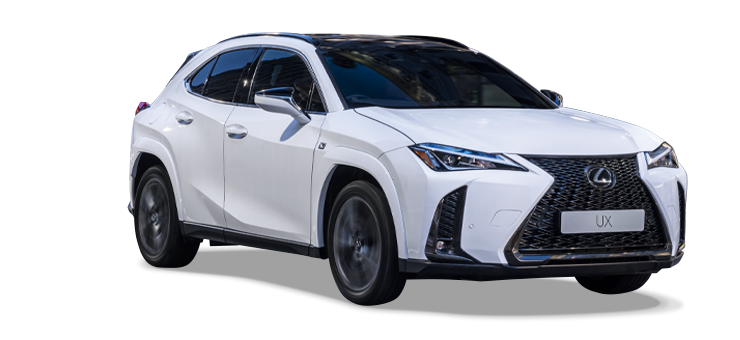 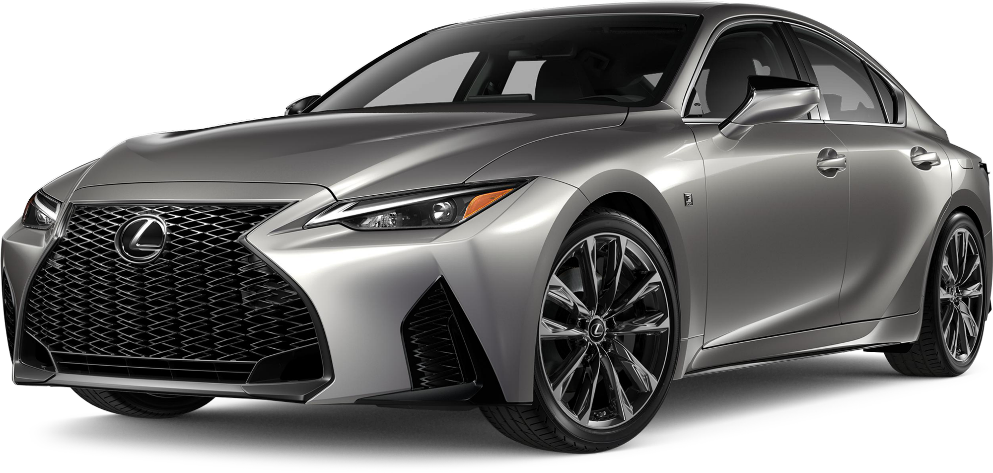 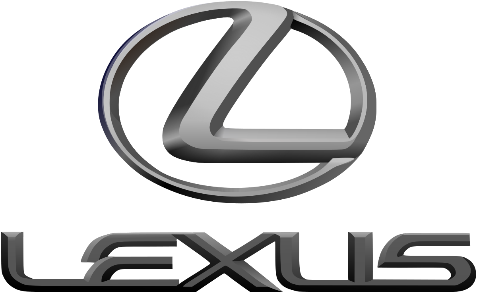 Extending to Related Categories
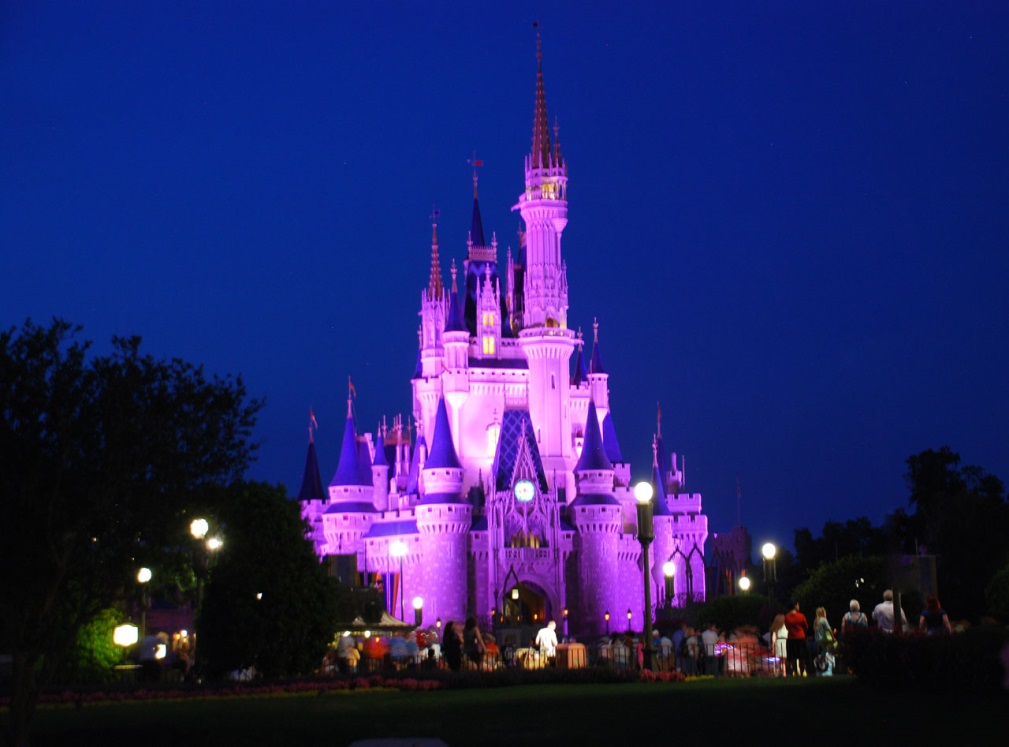 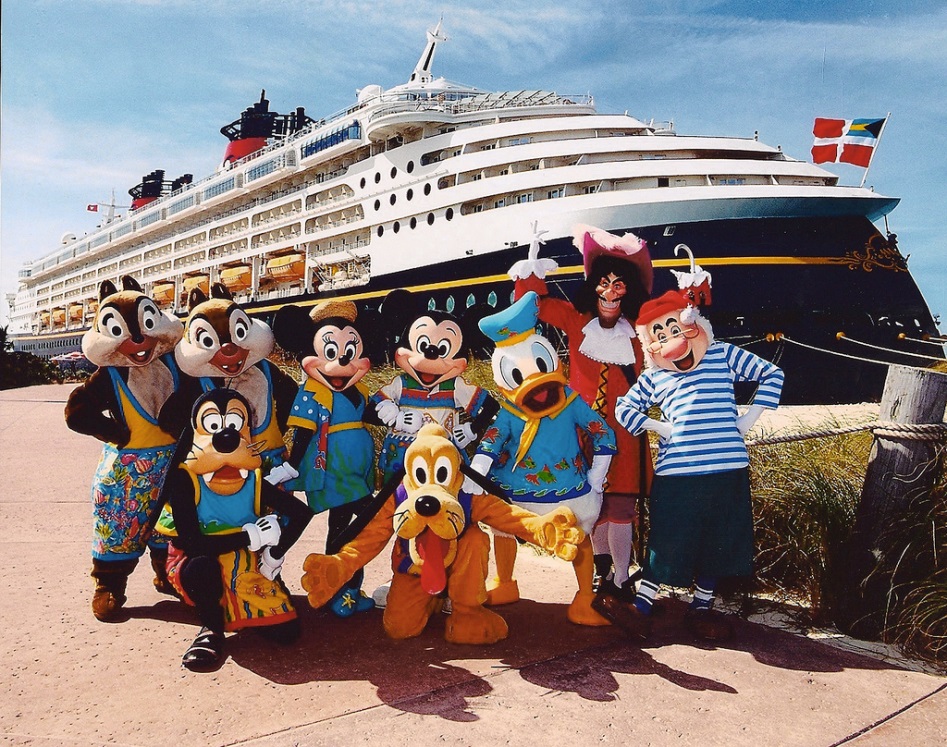 Family cruises are a good complement to theme parks, so they launched Disney Cruise Lines
Extending to Related Categories
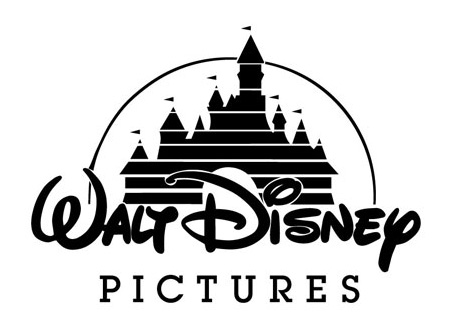 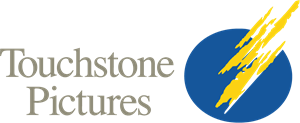 Violent adult films are NOT a good fit with Disney, so they launched Touchstone
Extending to Related Categories
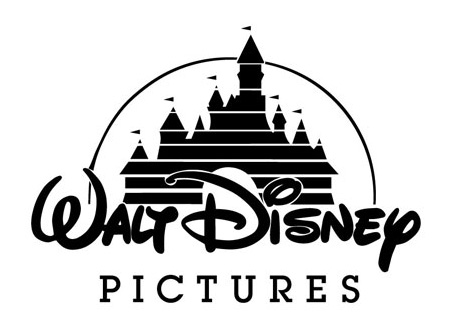 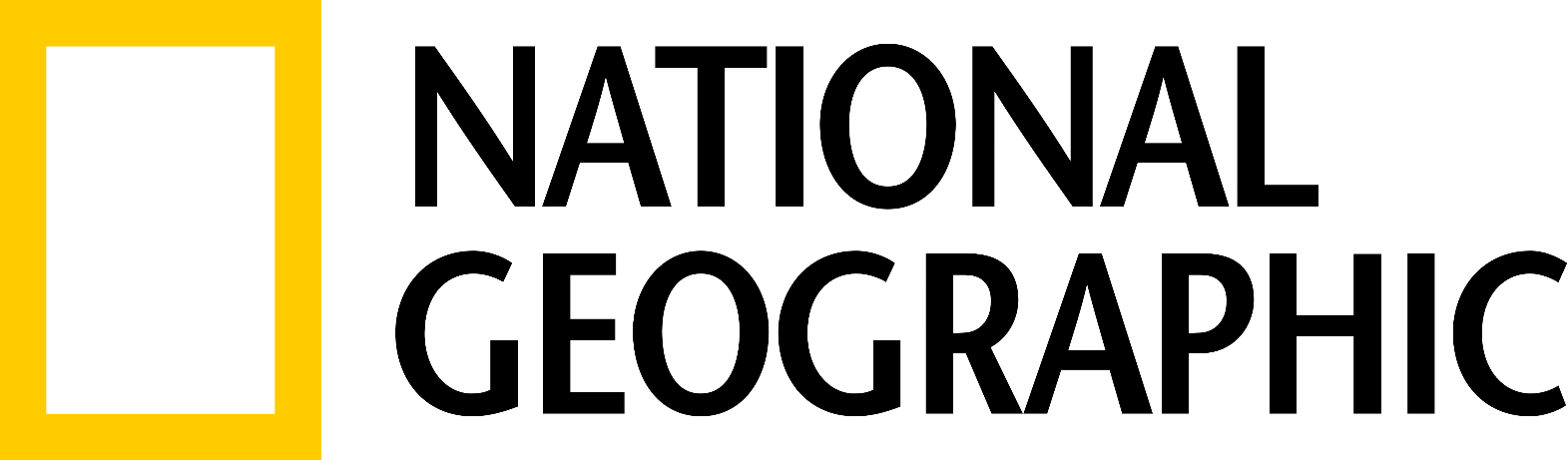 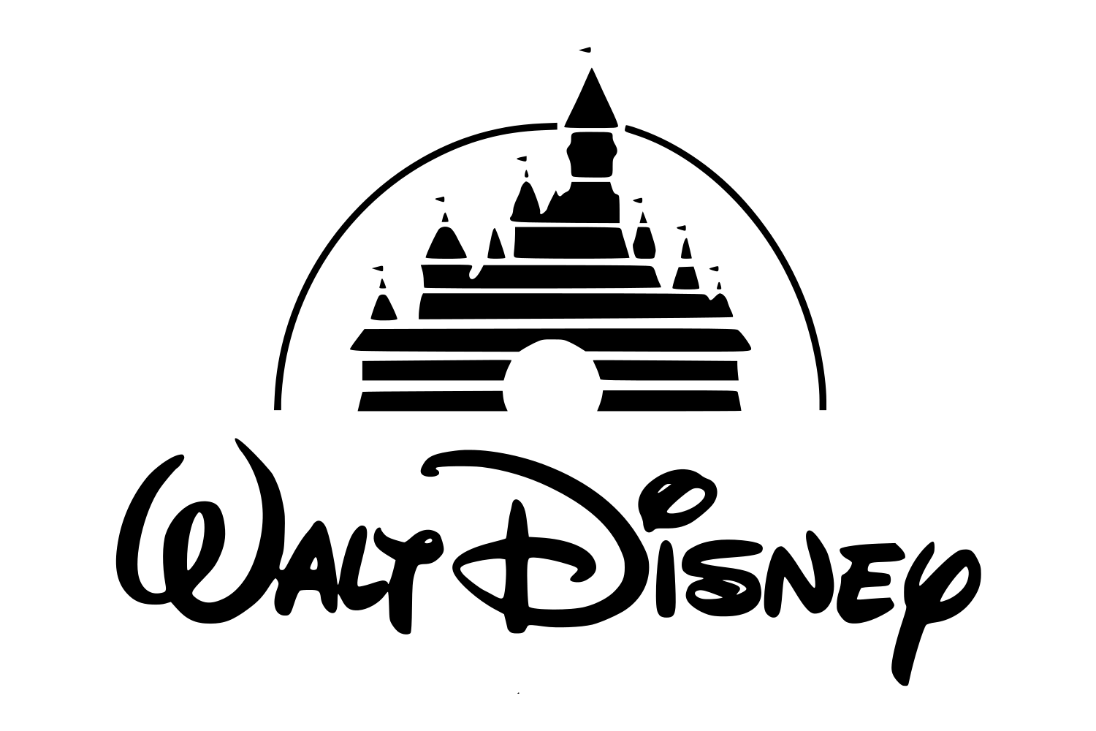 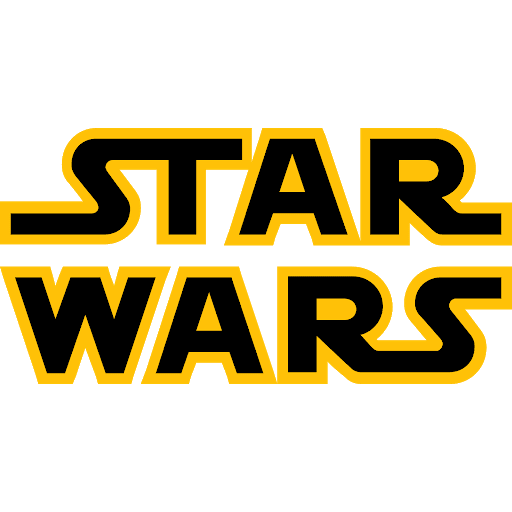 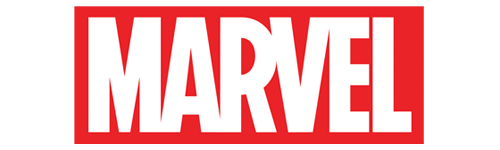 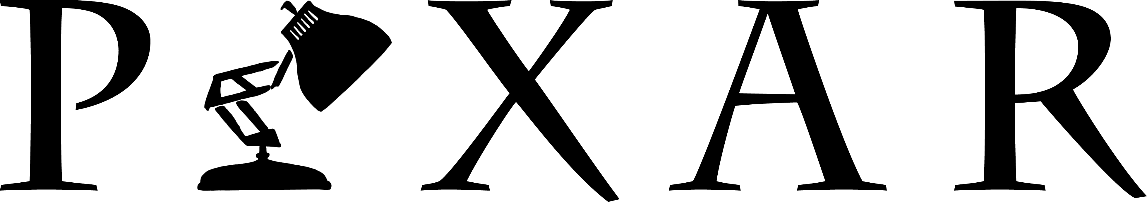 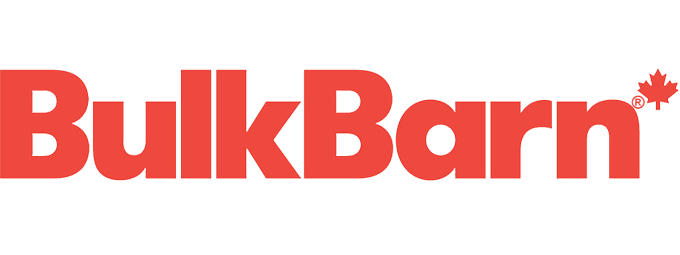 Branding
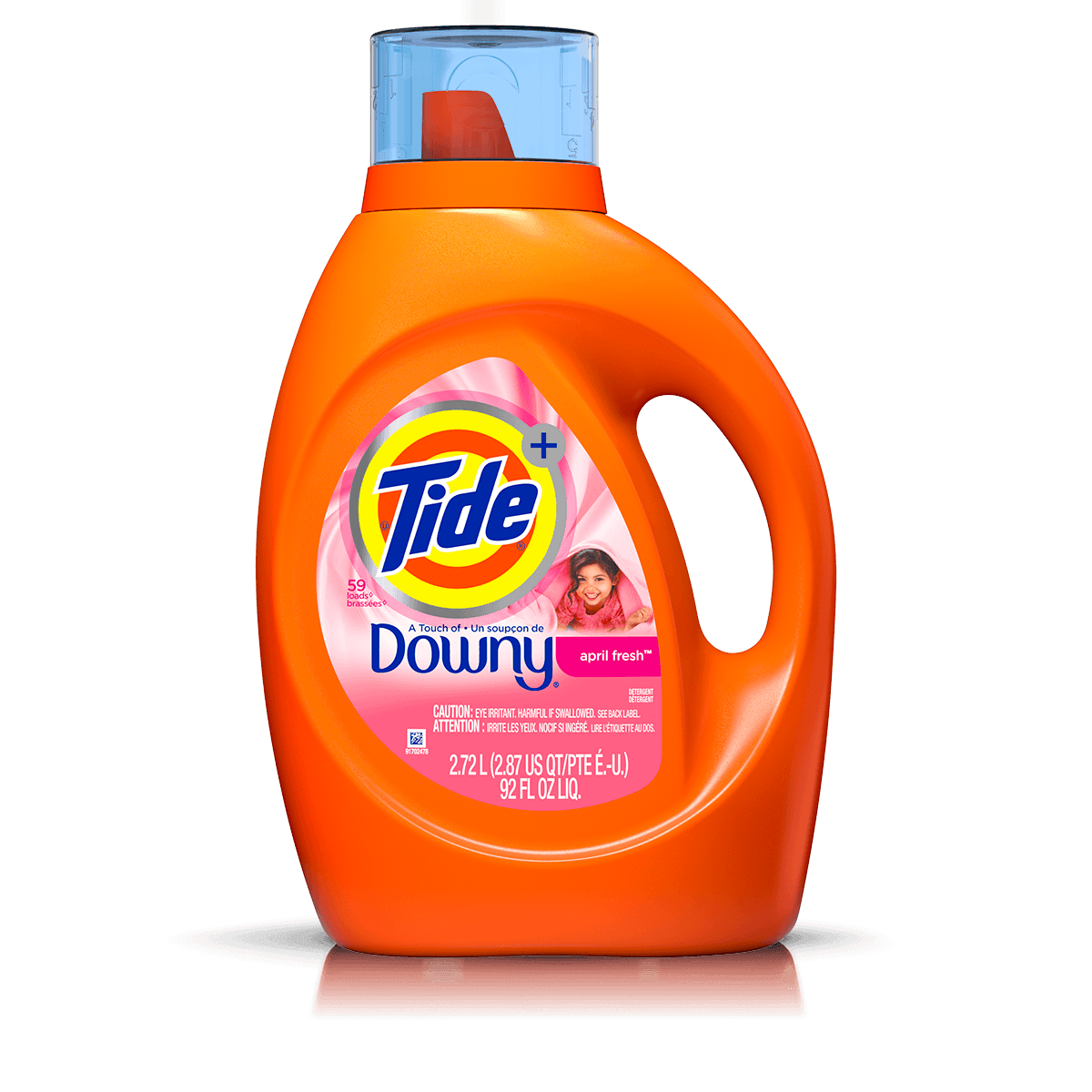 Manufacturer’s brand
Individual (Independent)
Family
Cobranding
Generic (e.g. No Name)
Private Label
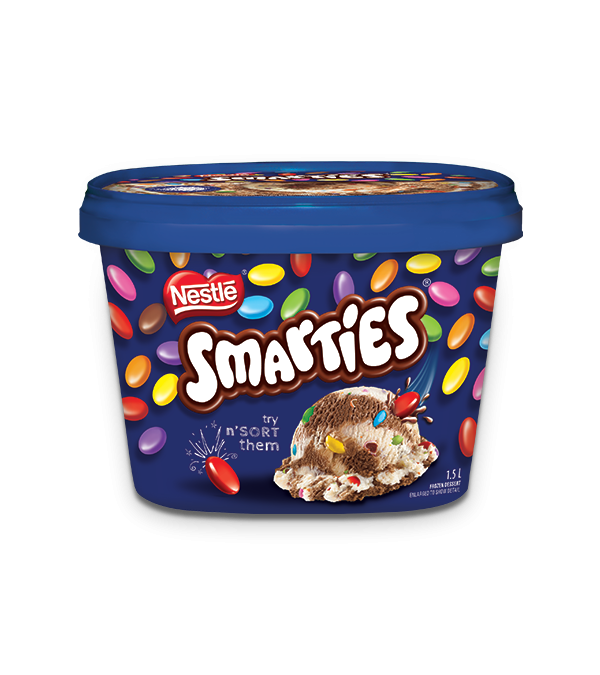 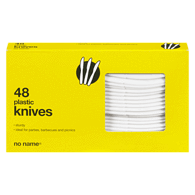 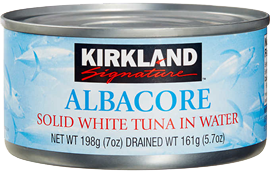 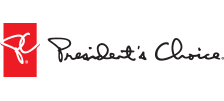